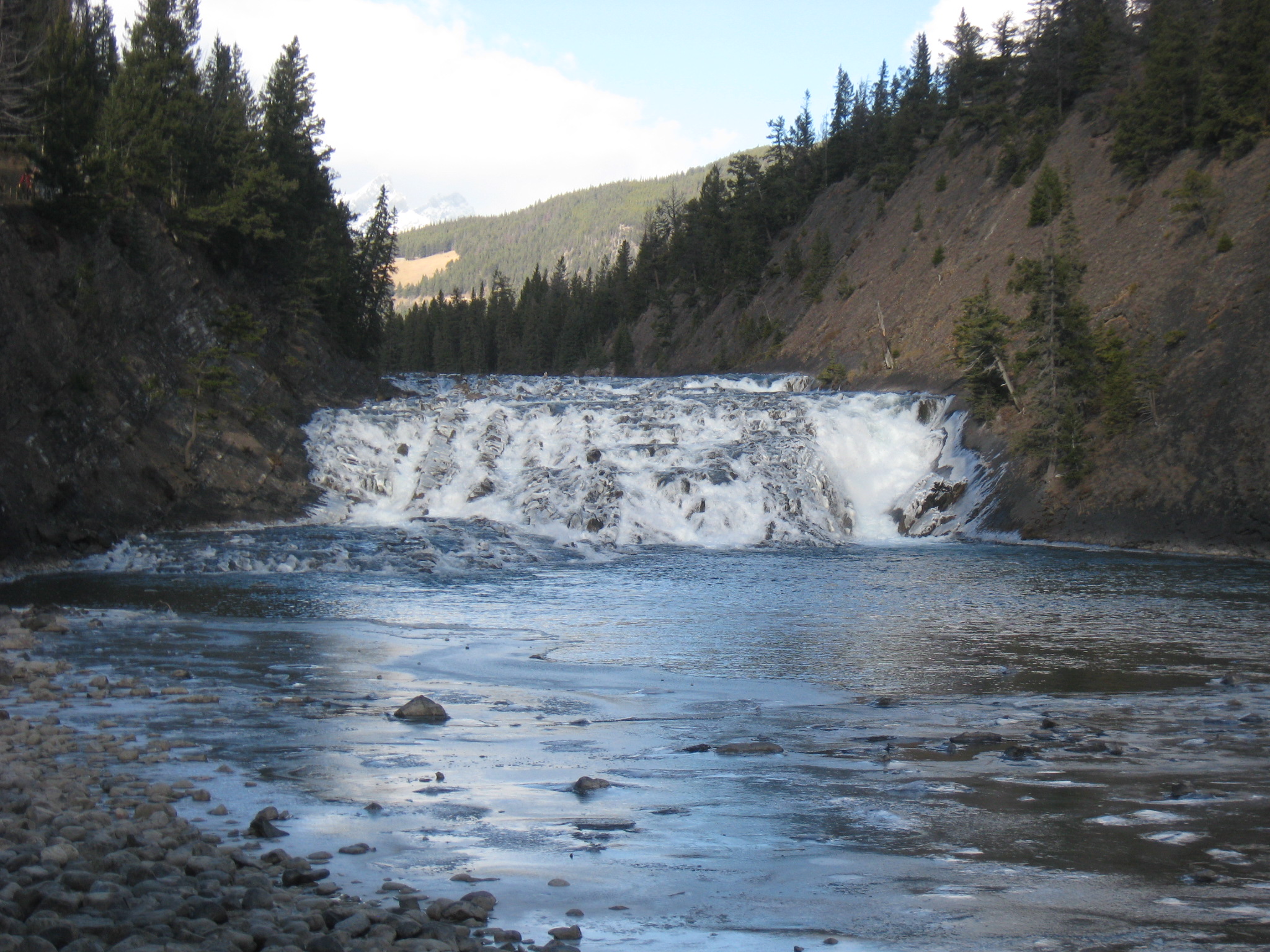 Assessing hydrological and climatological models against observations
Paul Whitfield
University of Saskatchewan
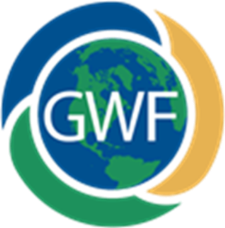 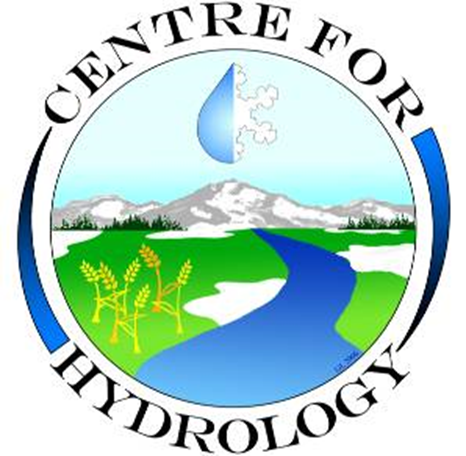 the law of the instrument
Give a small boy a hammer, and he will find that everything he encounters needs pounding.

Abraham Kaplan (1964). The Conduct of Inquiry: Methodology for Behavioral Science. San Francisco: Chandler Publishing Co. p. 28
Background
Models of all types used without sufficient assessment
Process and Empirical Models
Hydrological
Climatological 
Downscaling
Reliance on only a few metrics
RMSE/RME
NSE
Pearson Correlation Coefficient
Background
Heavy reliance on models in change studies
Tweak hydrological models against metrics
Equifinality

Common Measures
Population statistics
Temporal structure
Extremes
Why is this a problem?
Environmental data is “complicated”

Metrics may lack sufficient sensitivity 
		and generality

Is the wrong question being asked?
How good is my model?
How can I use my model?
Right answer for right reasons?
Typical Assessment of Performance
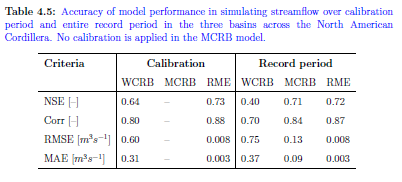 Mean annual discharge is  ~0.35
Some examples:
Metrics of sine curves
Gridded data sets
Hydrological models
Metrics
Root mean square error
RMSE <- sqrt(mean((obs-sim)^2))

Ratio RMSE to Stdev
	RMSE <- sqrt(mean((obs-sim)^2))/sd(obs)

Percent Bias
	PBIAS <- 100 * [ sum( sim - obs ) / sum( obs ) ]
	
Volumetric Efficiency 	VE <- 1 - ( sum( abs(obs - sim) ) / sum( obs ) )
Metrics
Nash Sutcliffe Efficiency
NSE <- 1 - ( sum( (obs - sim)^2 ) / sum( (obs - mean(obs))^2 )

Pearson Correlation Coefficient 
	rxy   <-  sxy / sy * sy

Dynamic Time Warping
Normalized Warping Distance
	 distance computed, normalized for path length 	
Warping Area	area between warping function and diagonal
DTW – dynamic time warping
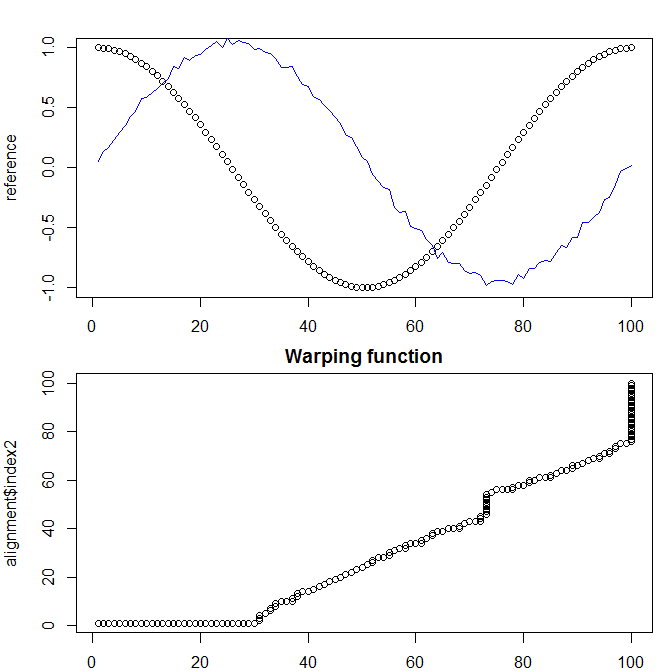 Distance
Area
Changing Mean and Variance
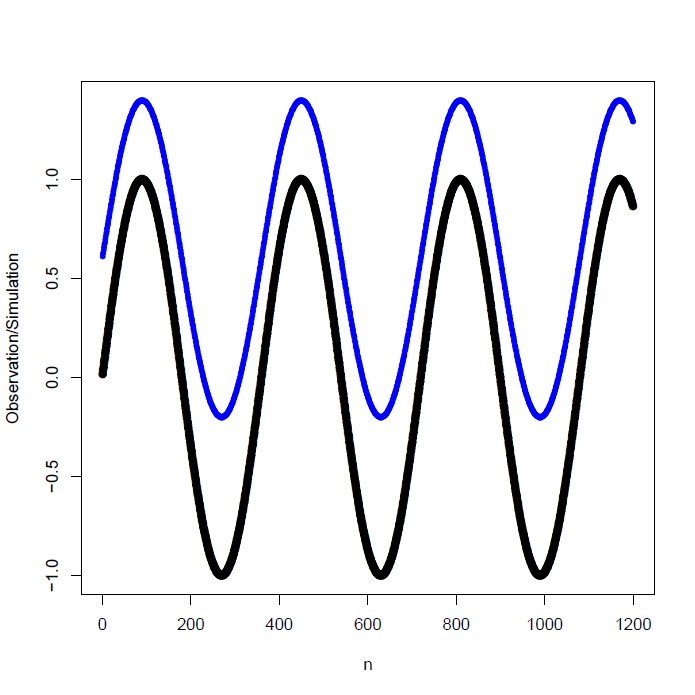 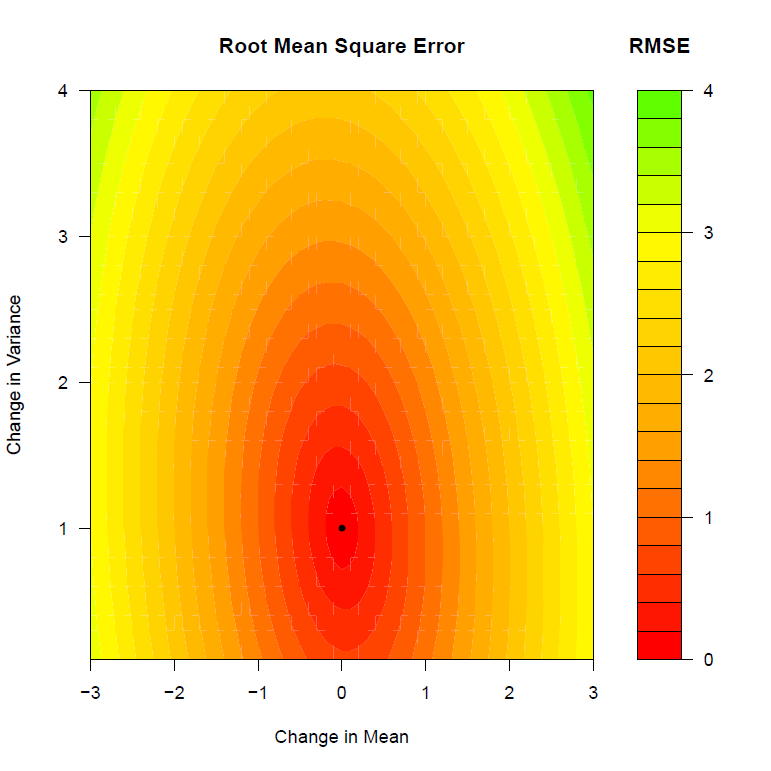 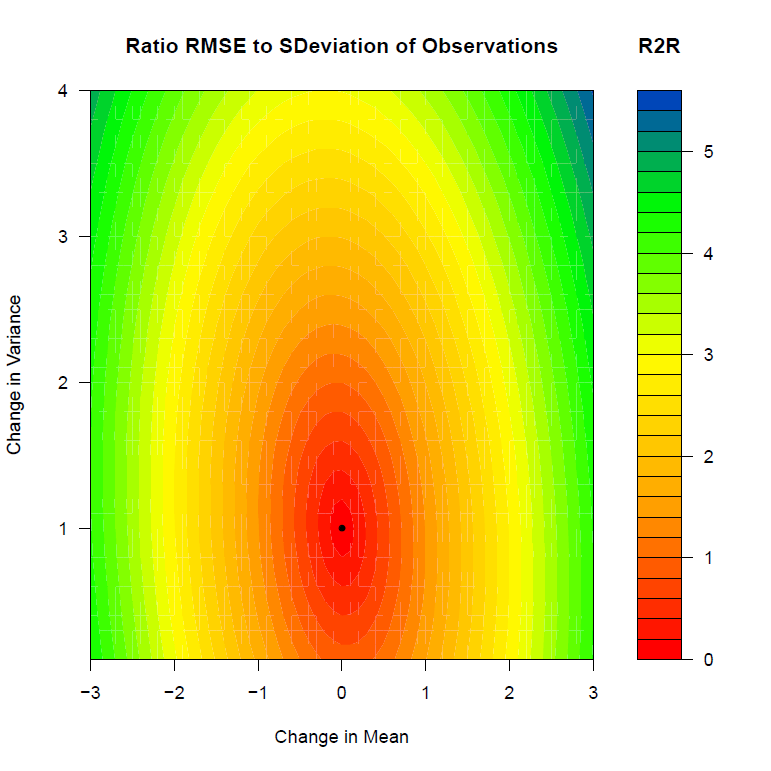 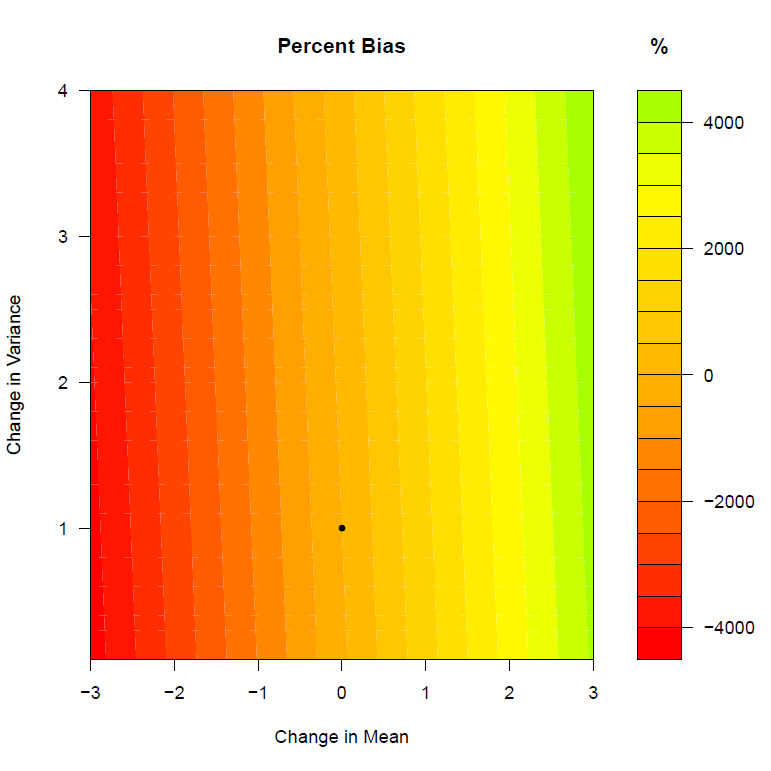 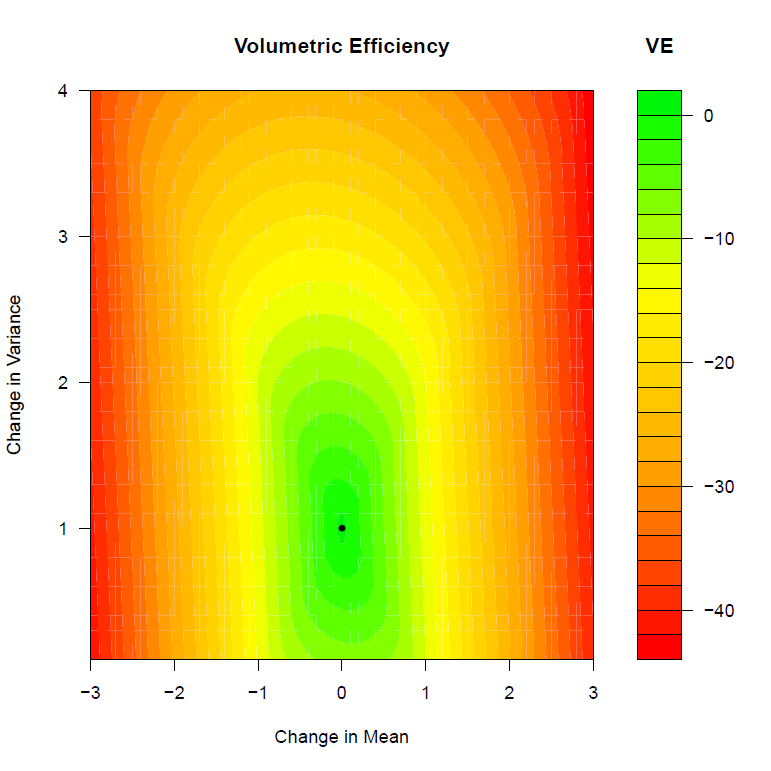 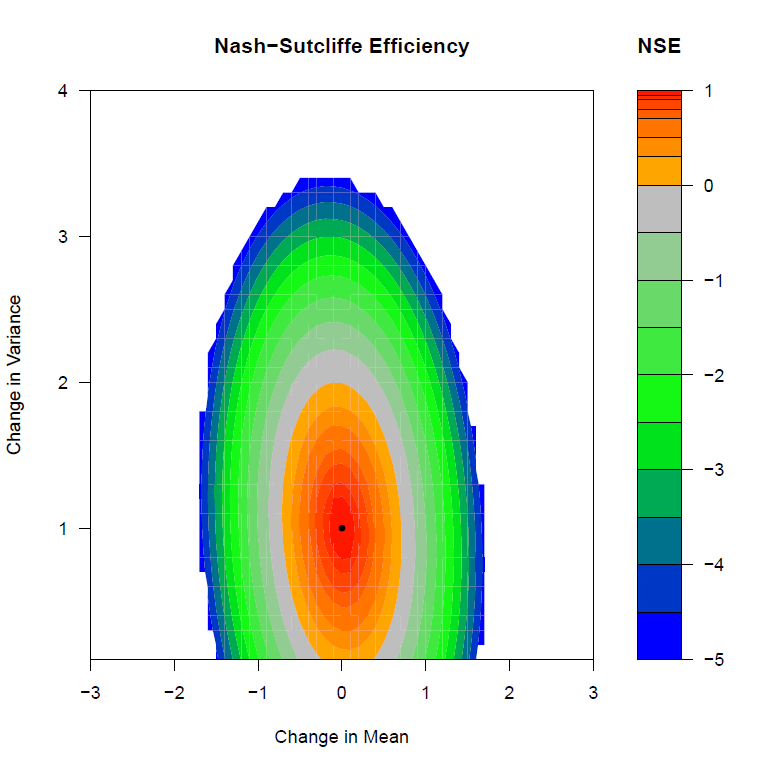 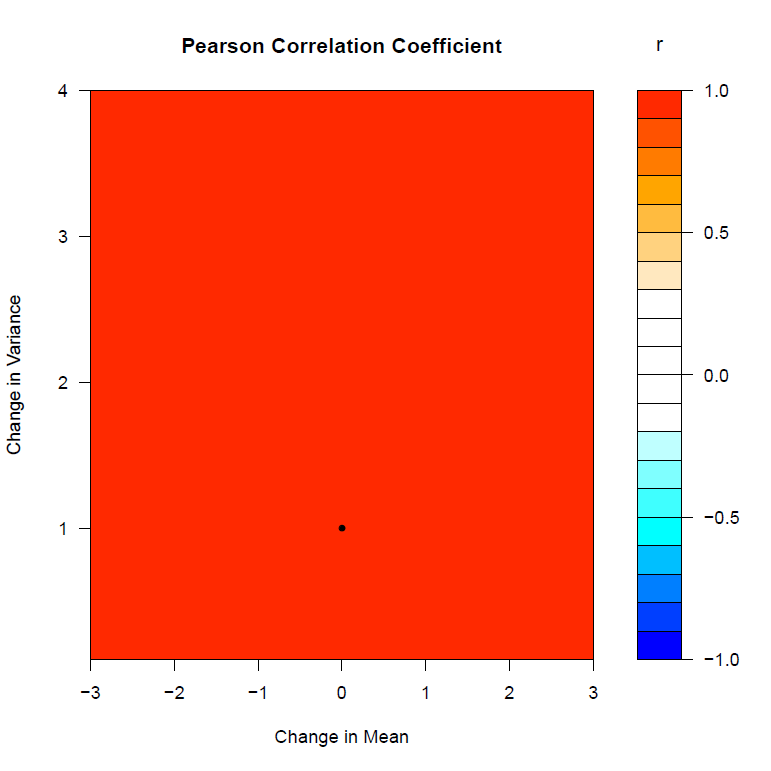 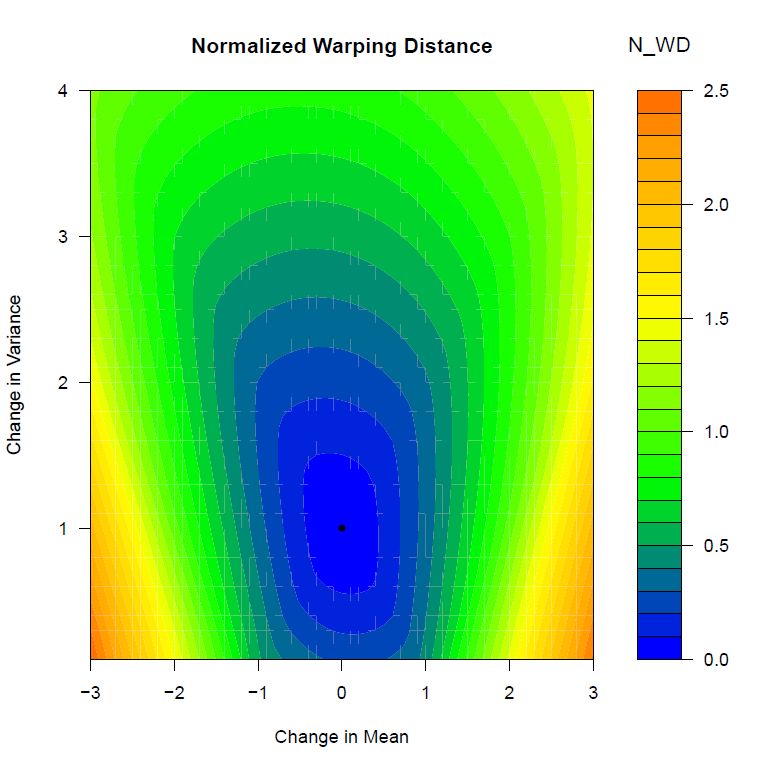 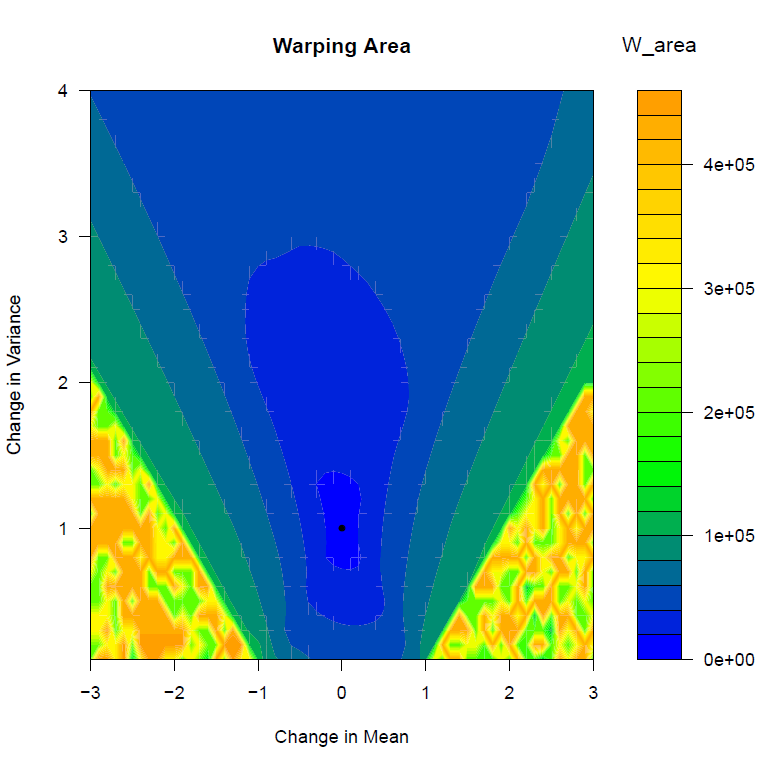 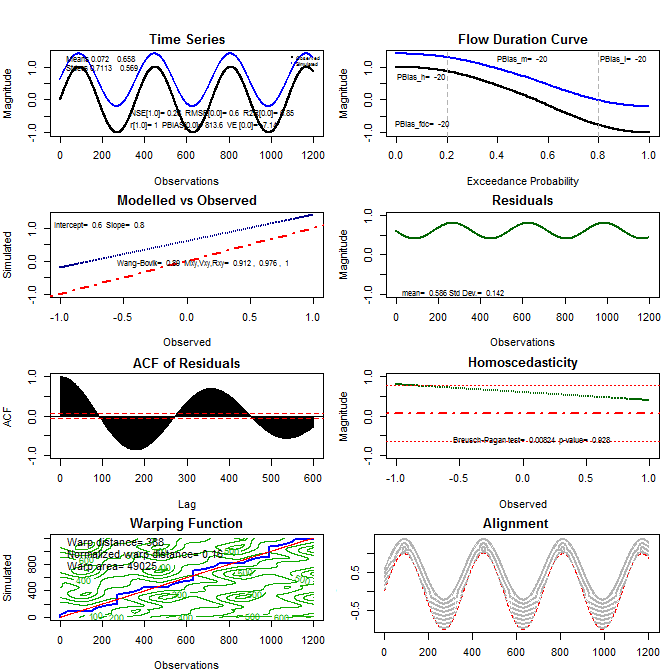 Changing Mean and shifting in time
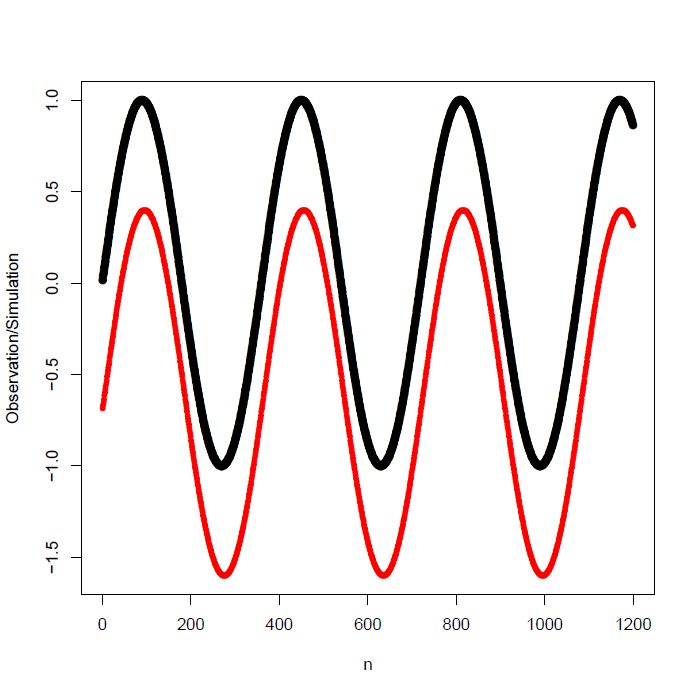 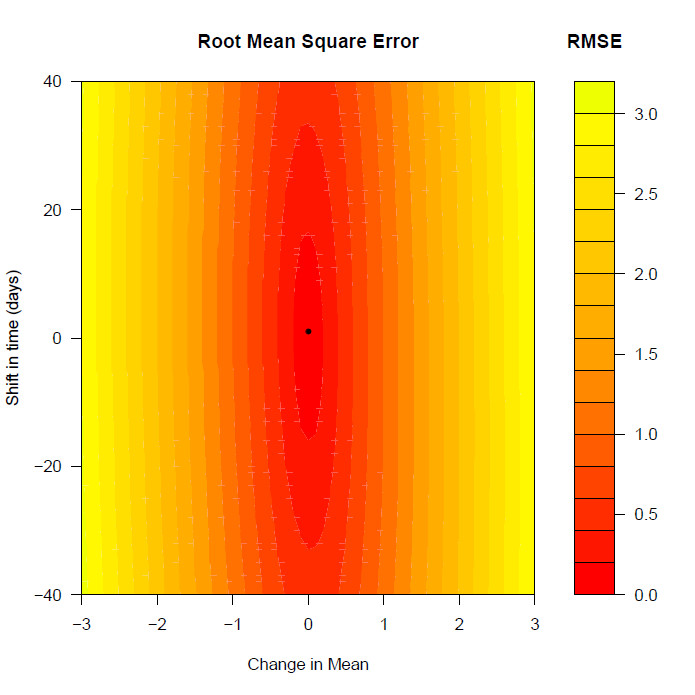 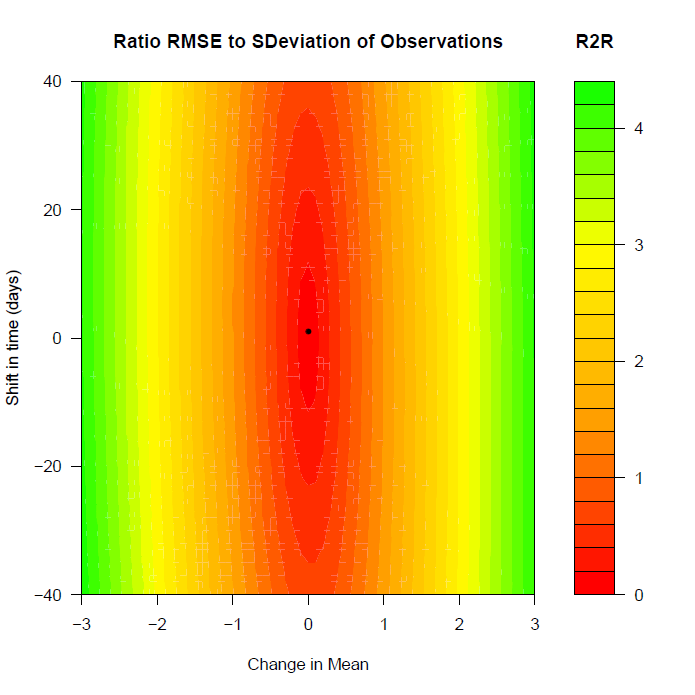 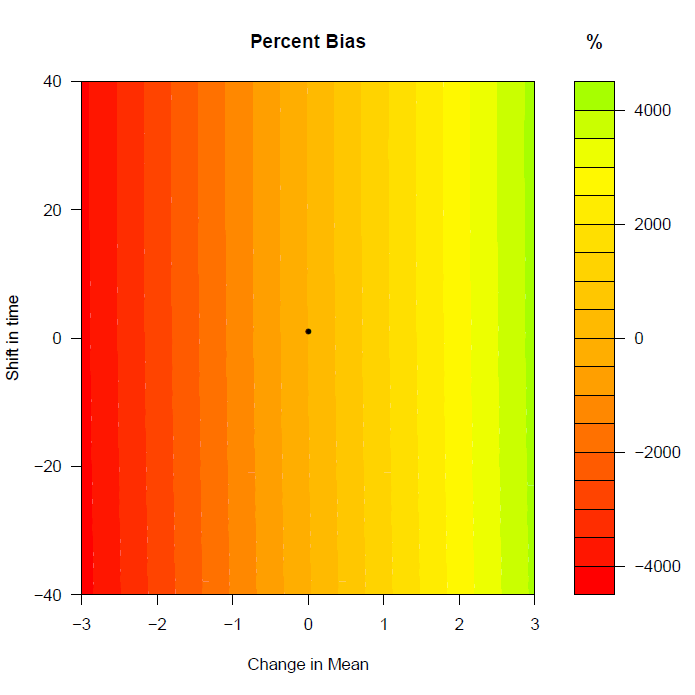 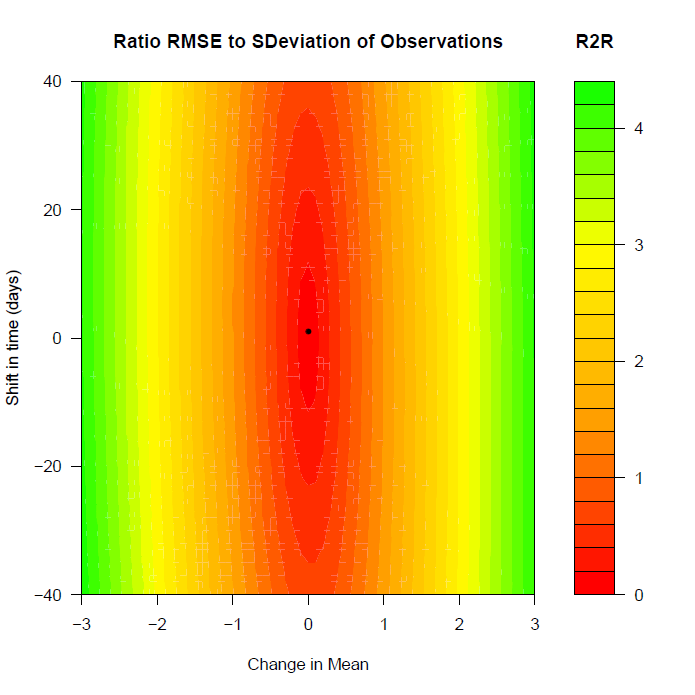 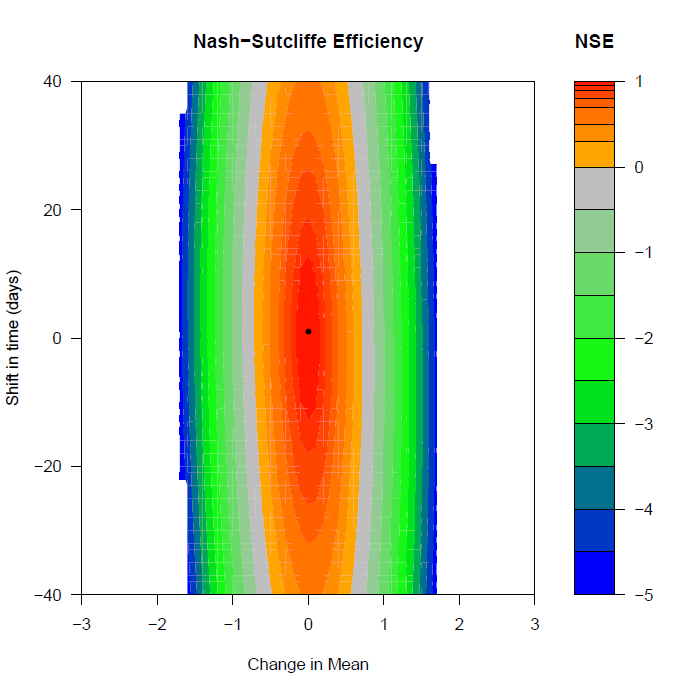 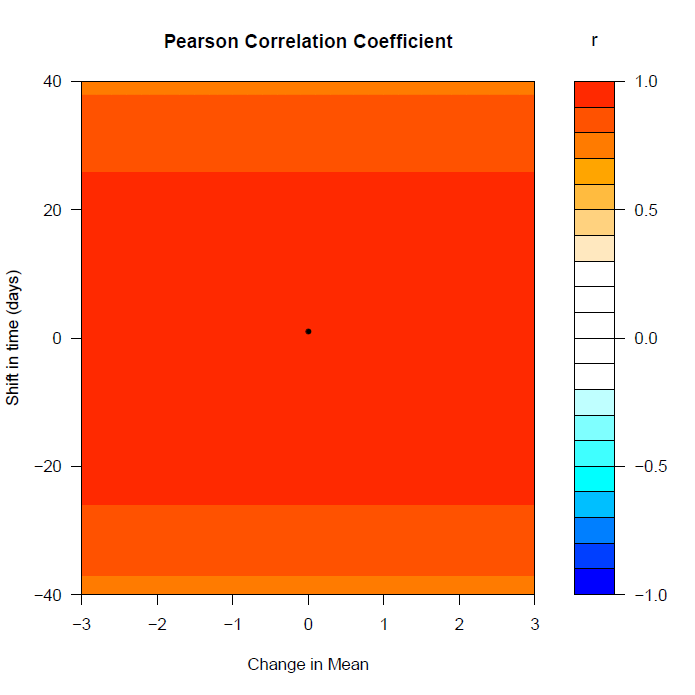 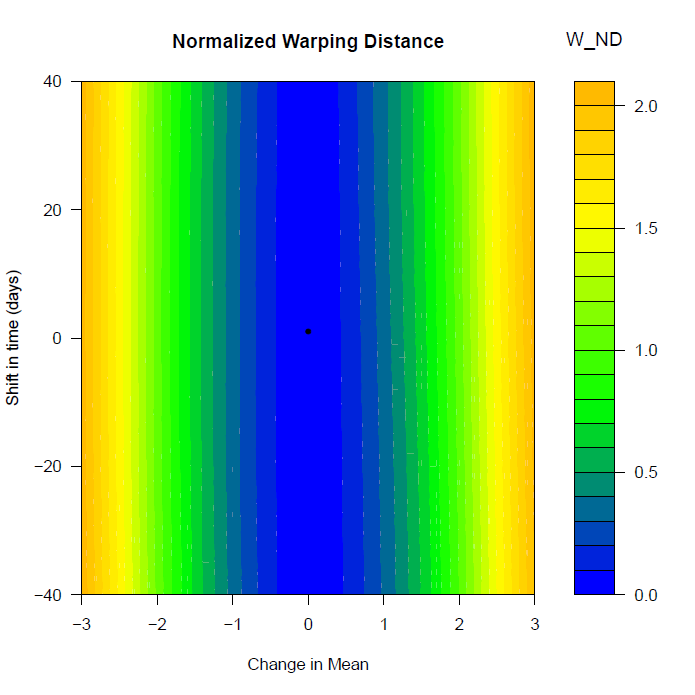 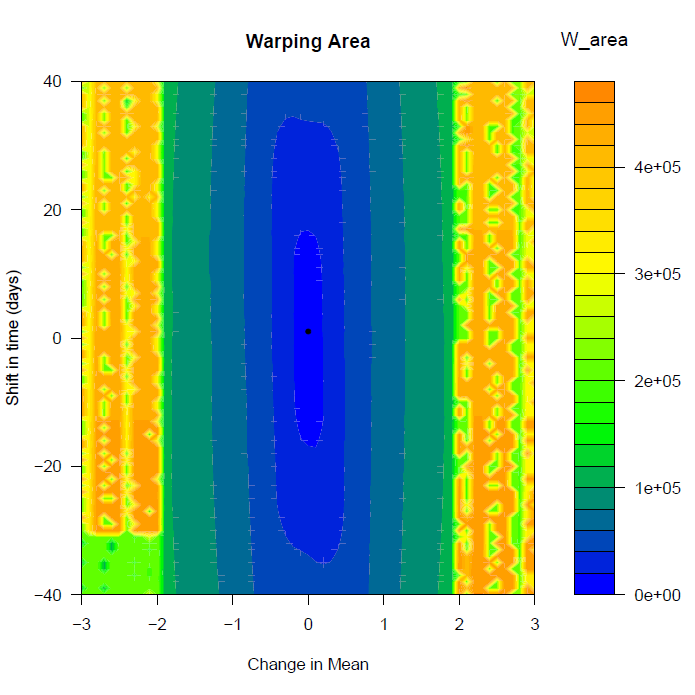 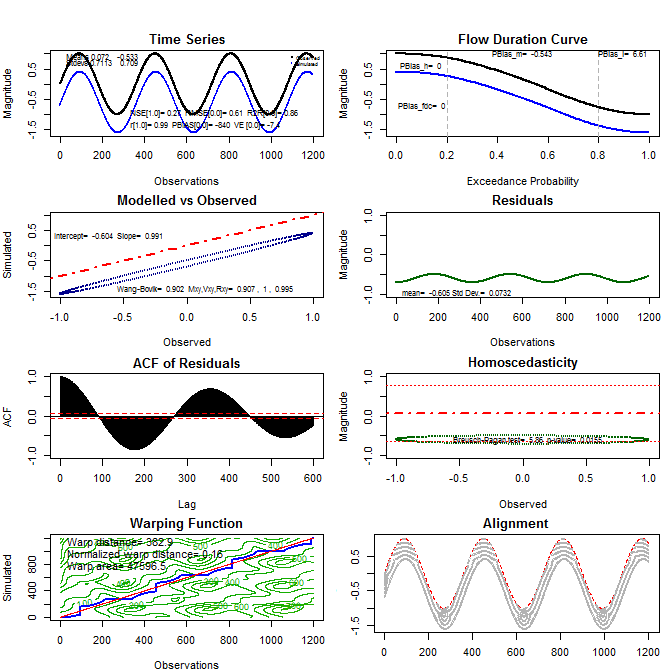 Observations with noise
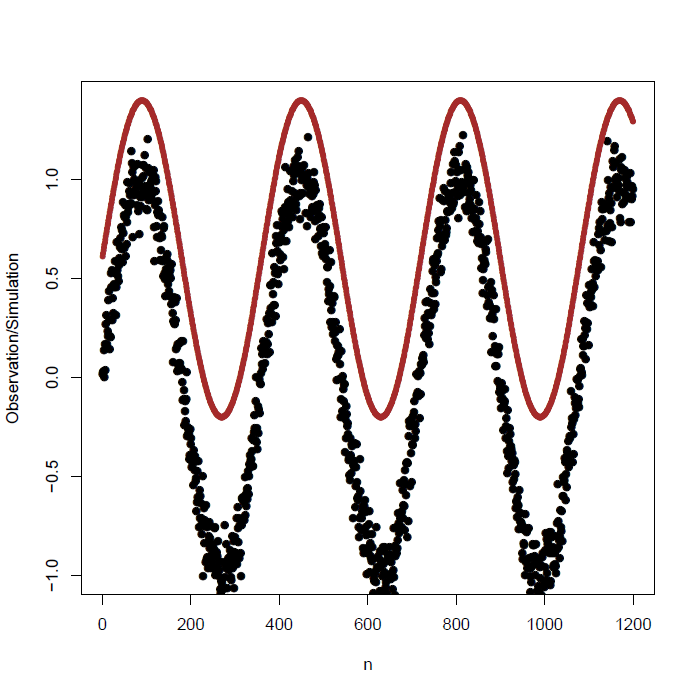 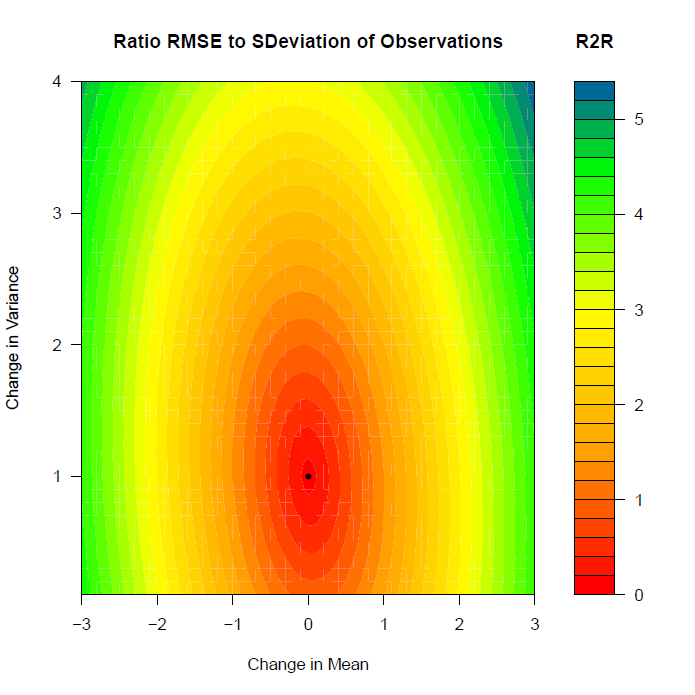 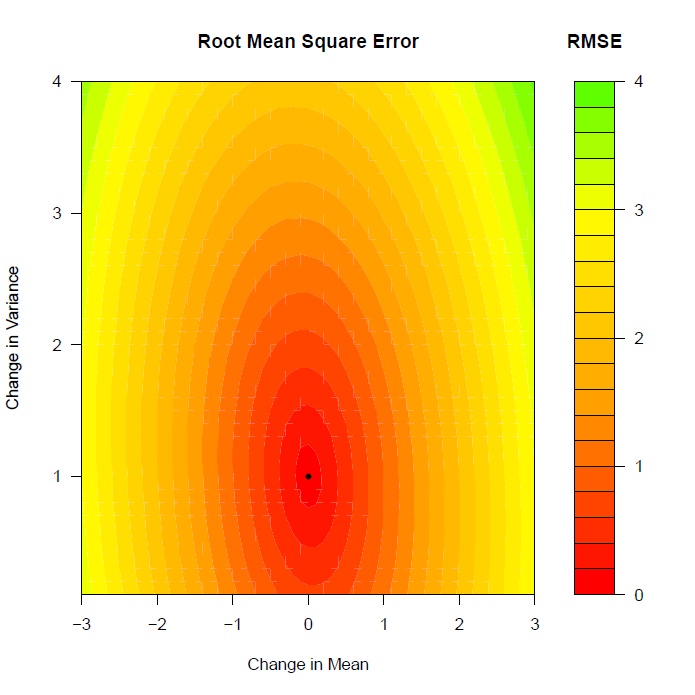 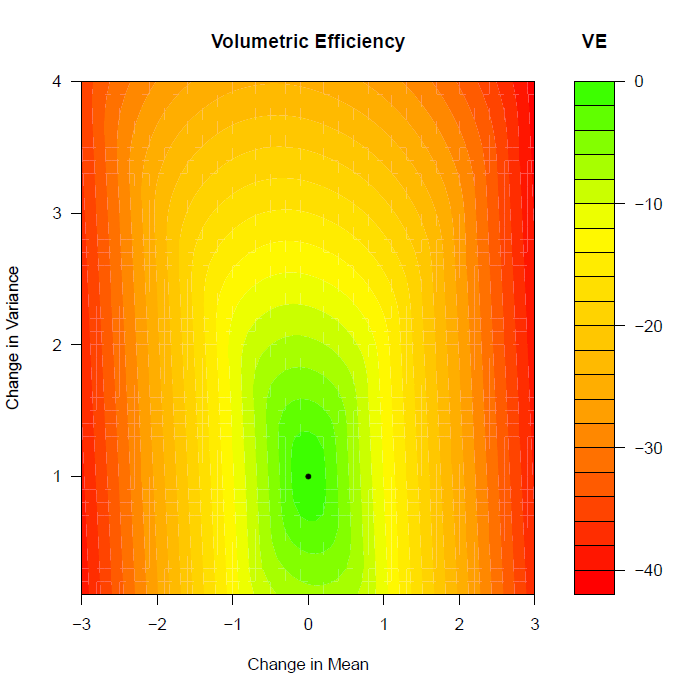 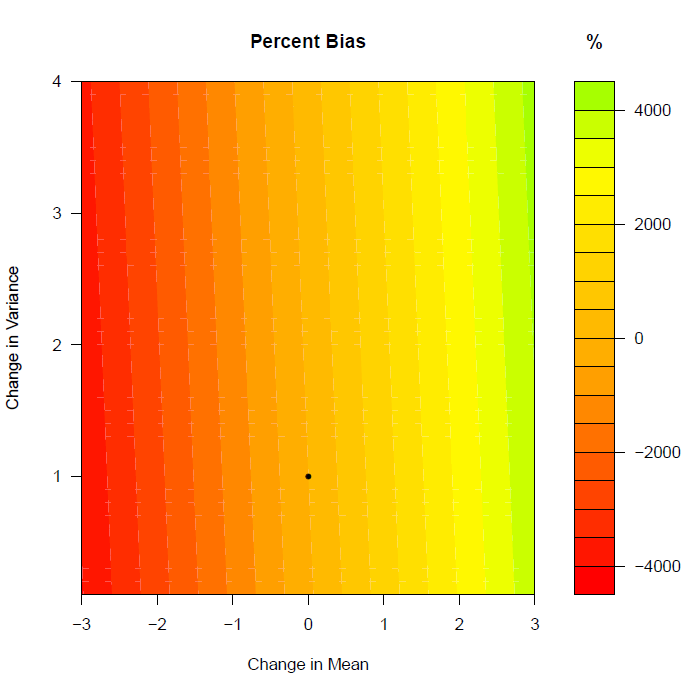 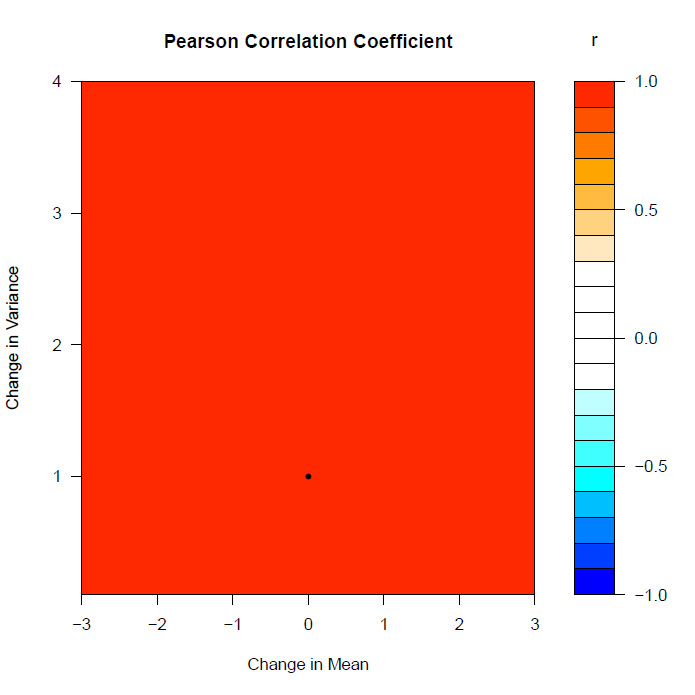 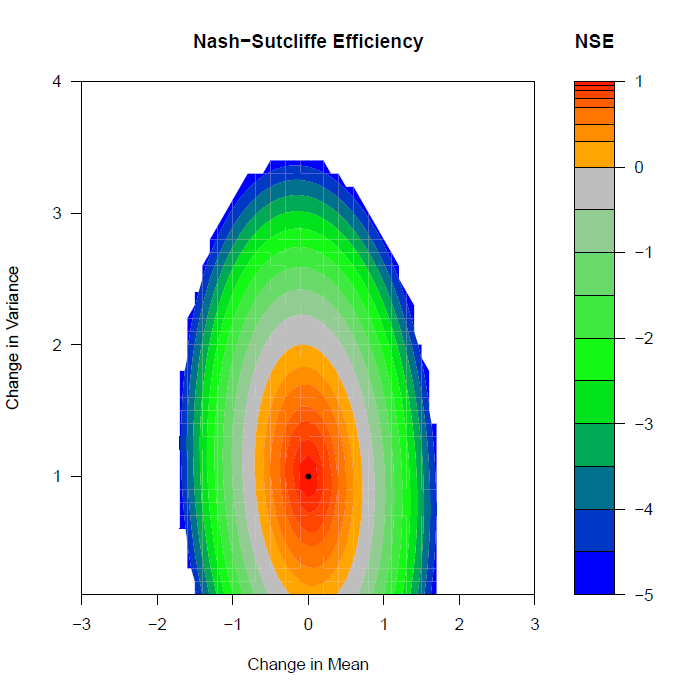 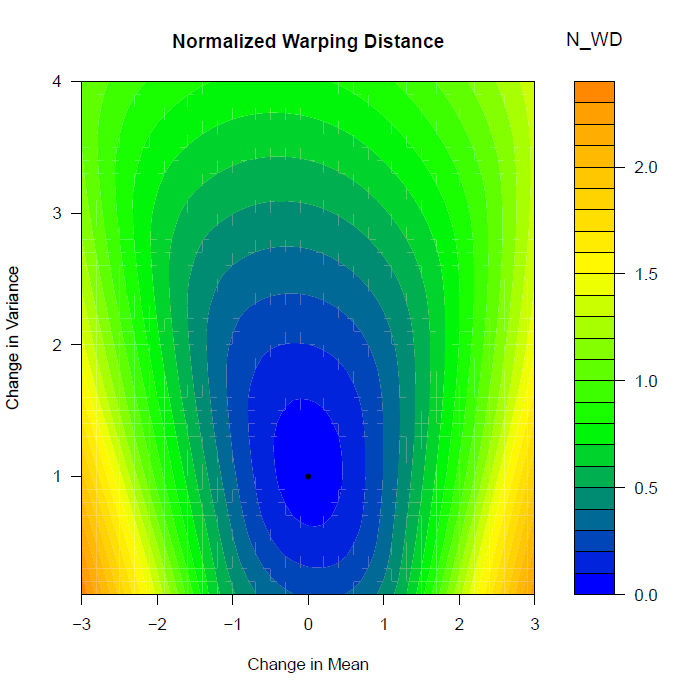 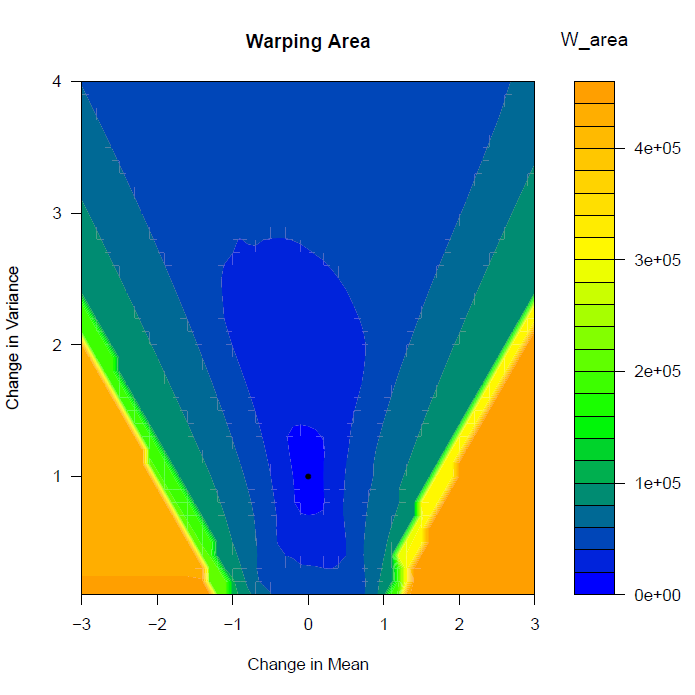 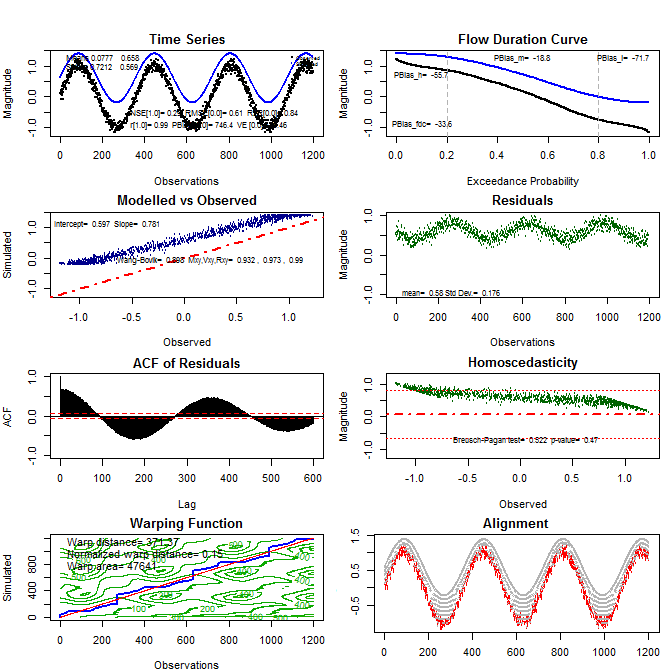 Gridded Climate Data
How well do gridded products resemble observations?
Areas/places without actual observations
How can we be comfortable that these can be substituted for observations?
Gridded Climate Data
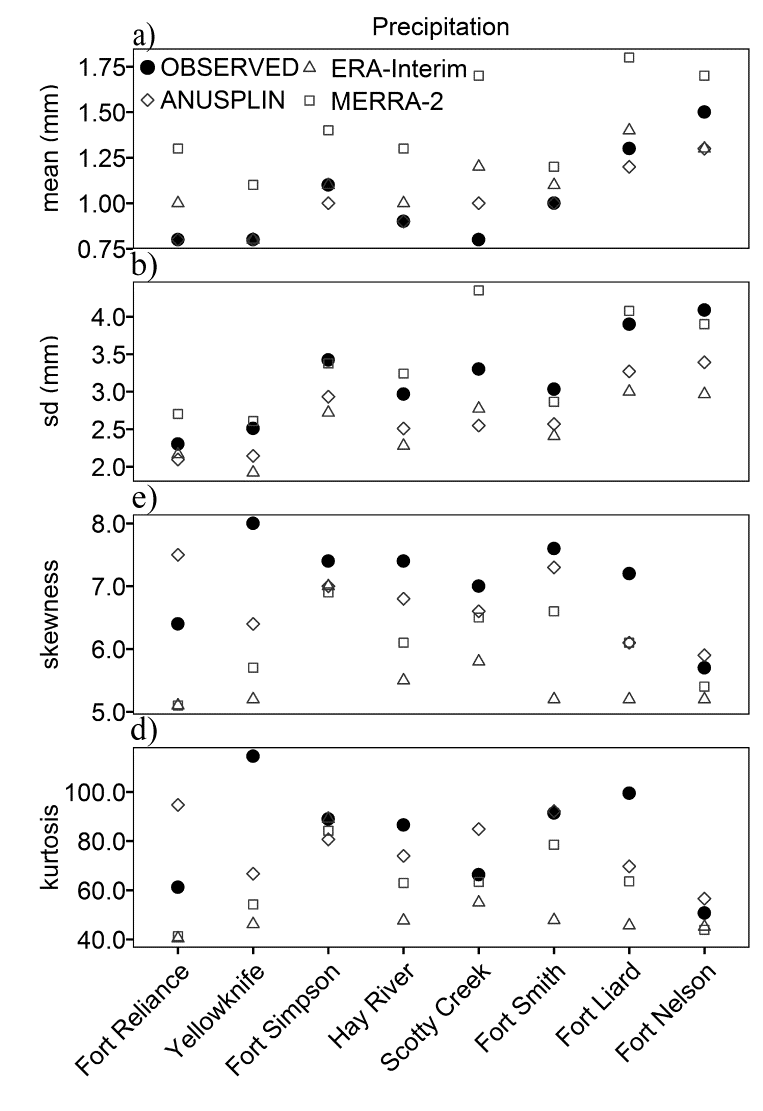 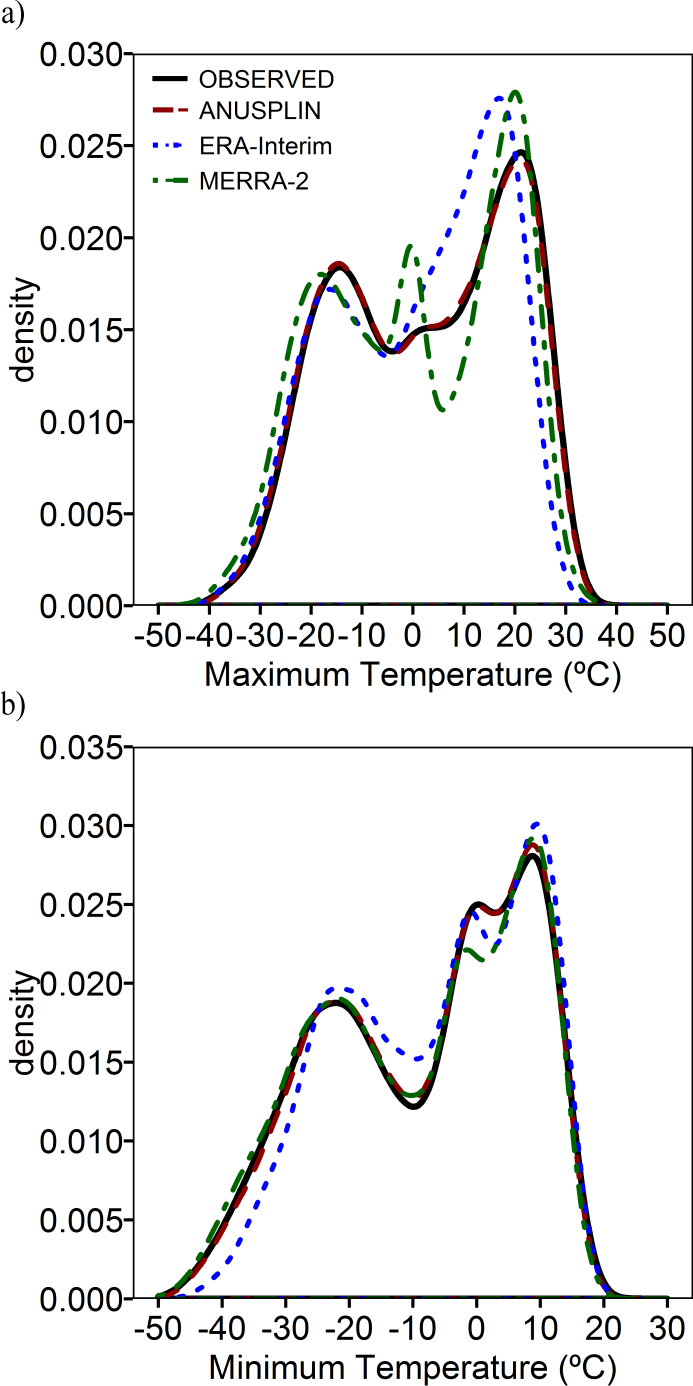 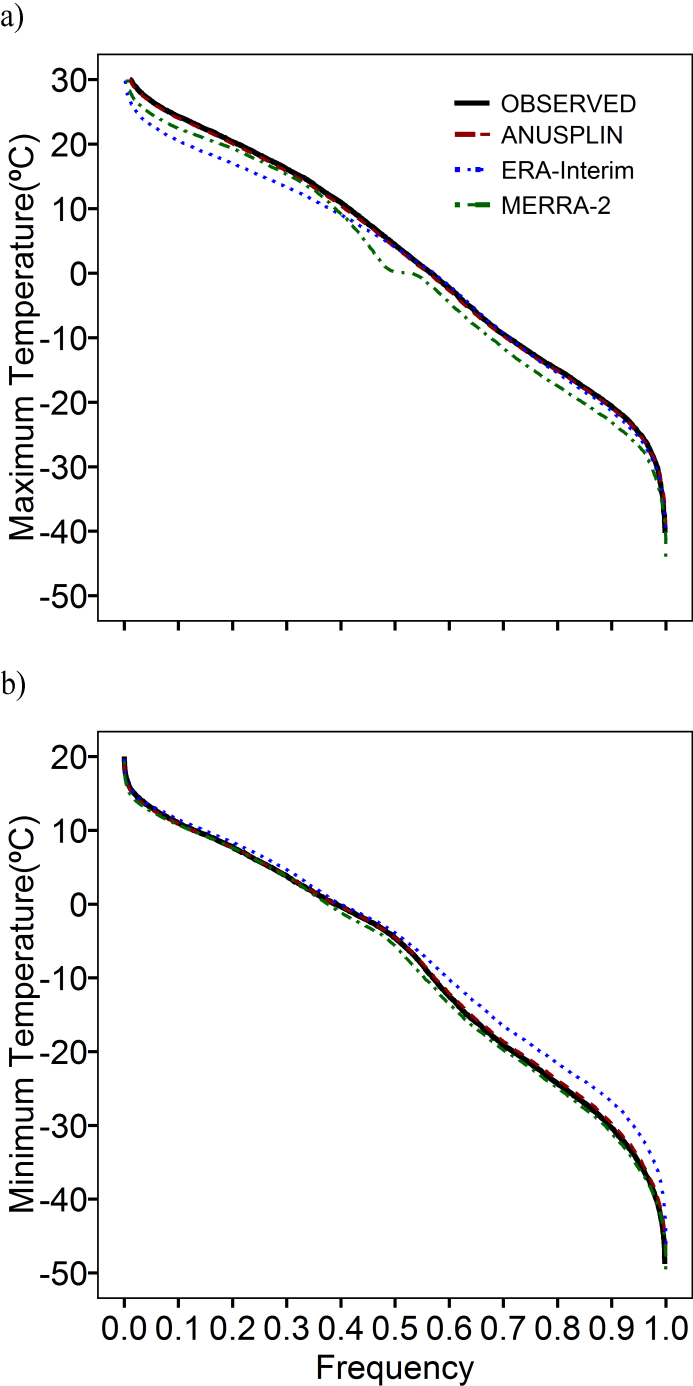 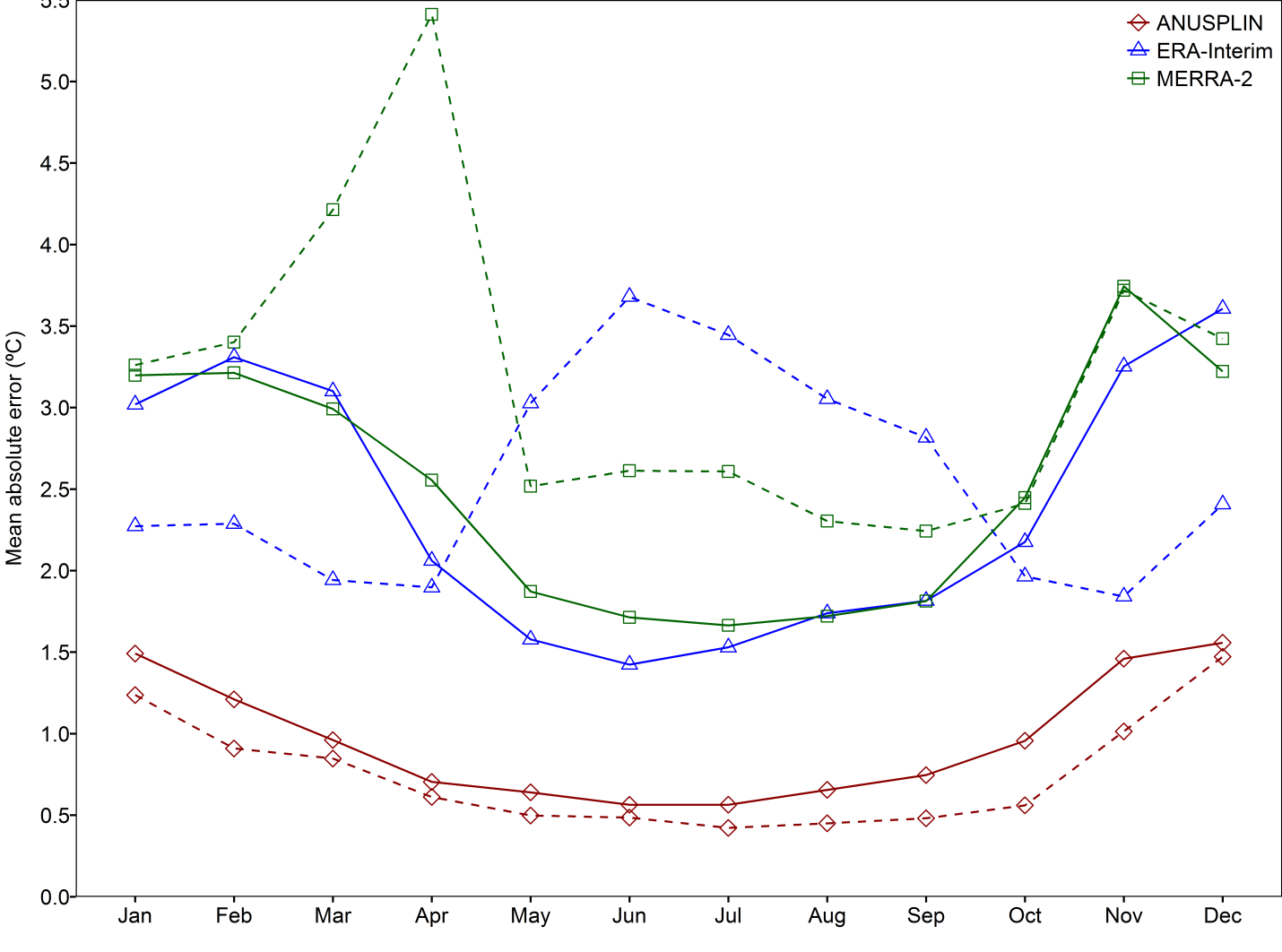 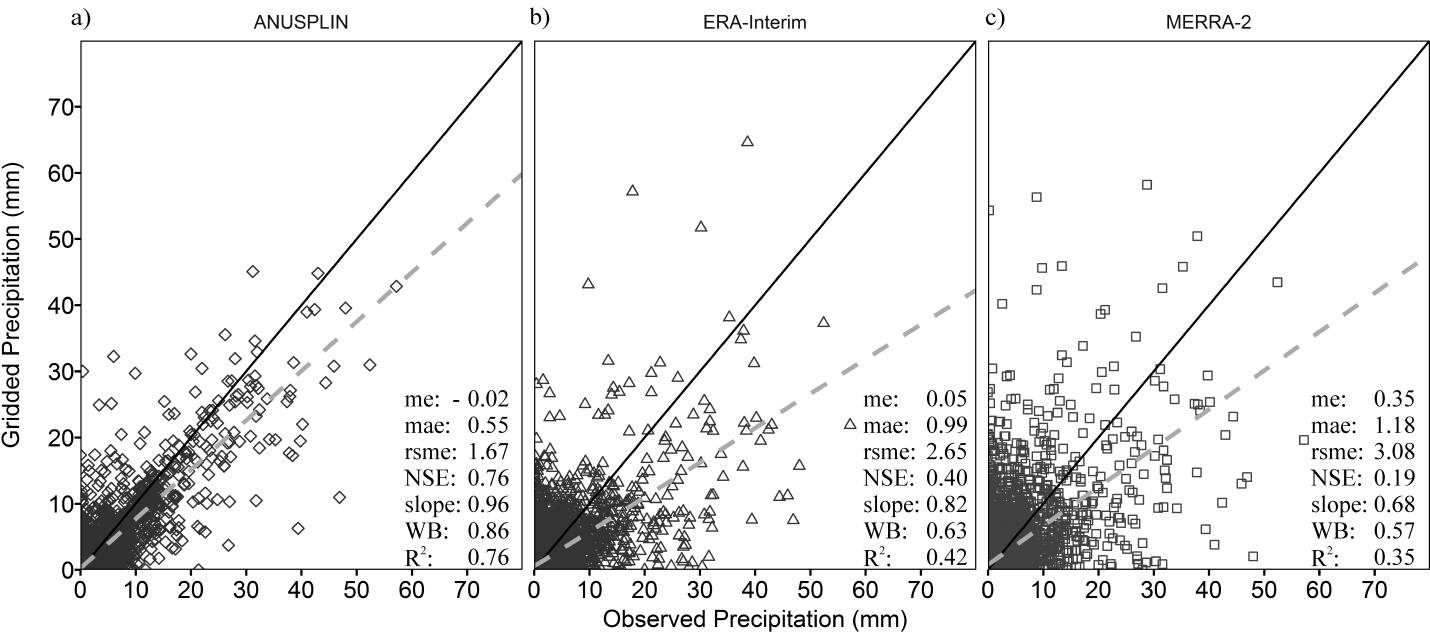 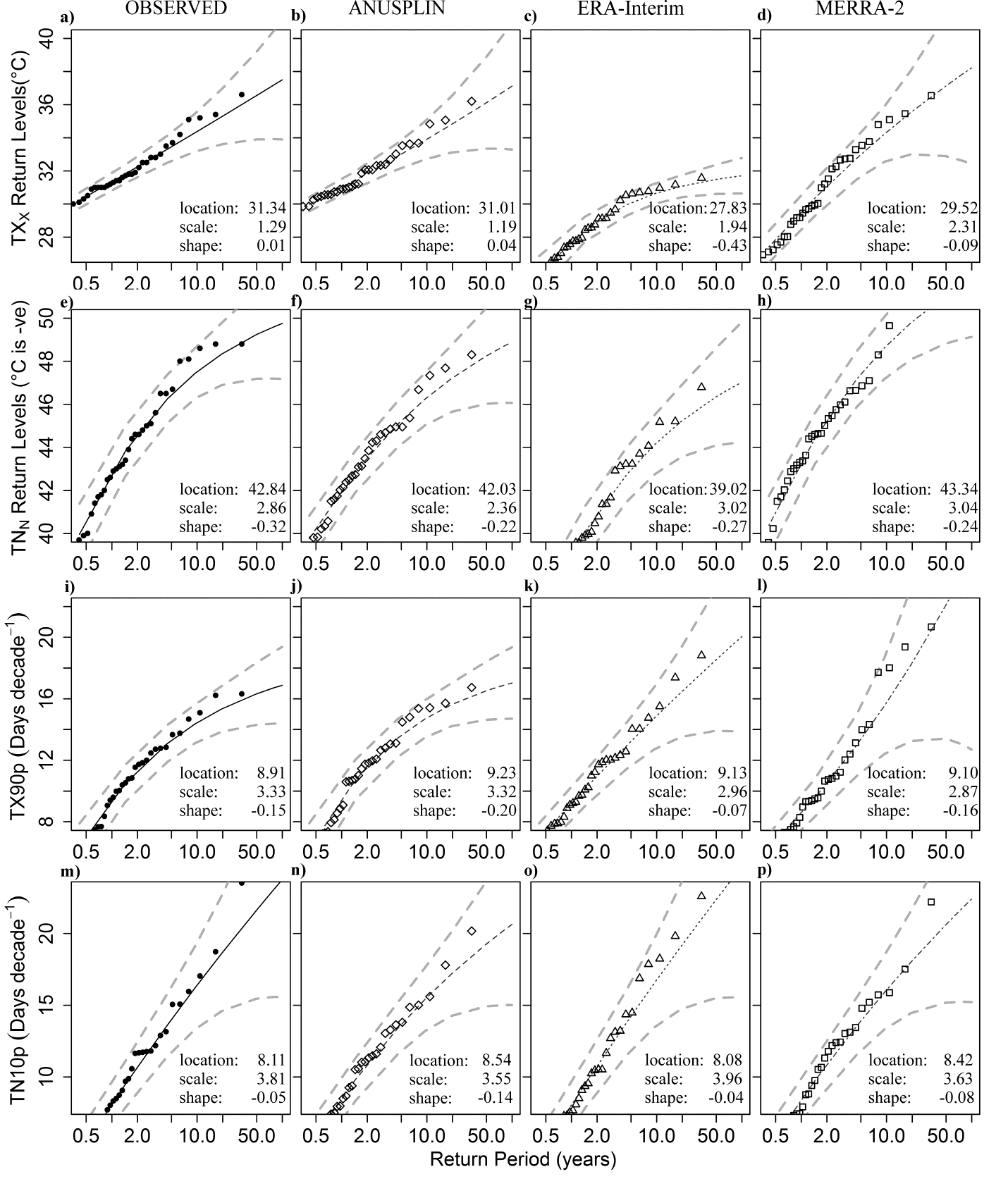 Hydrological Models
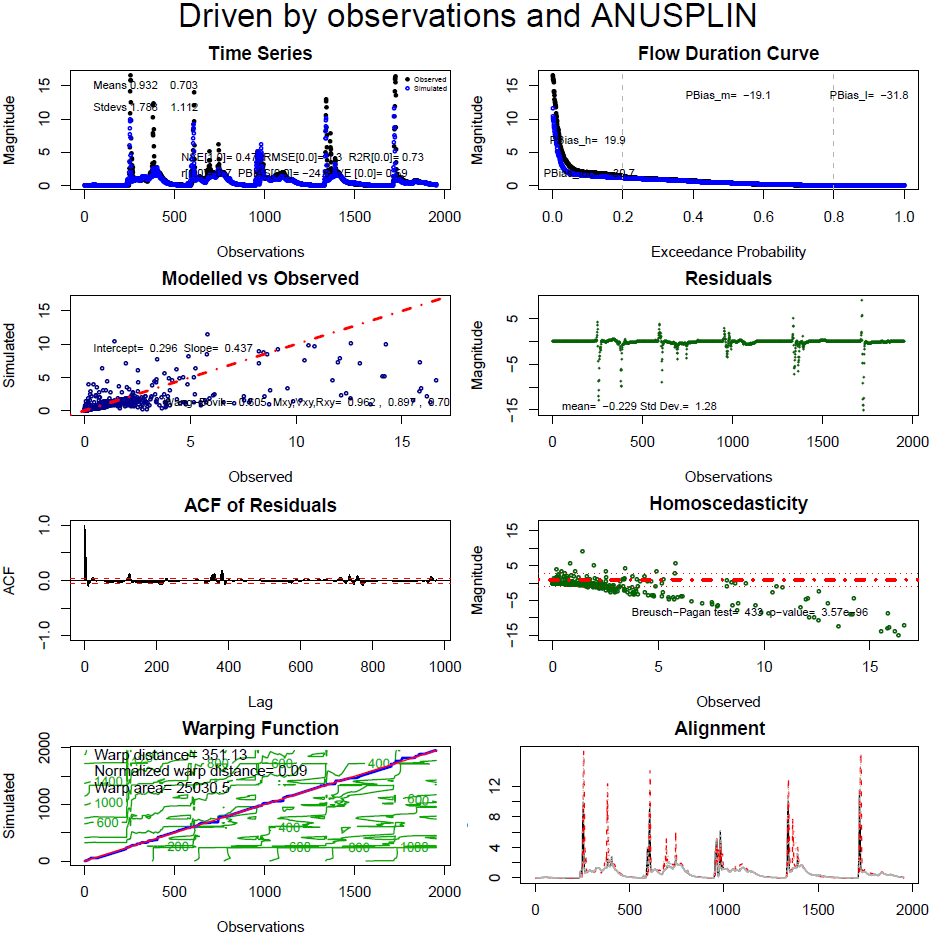 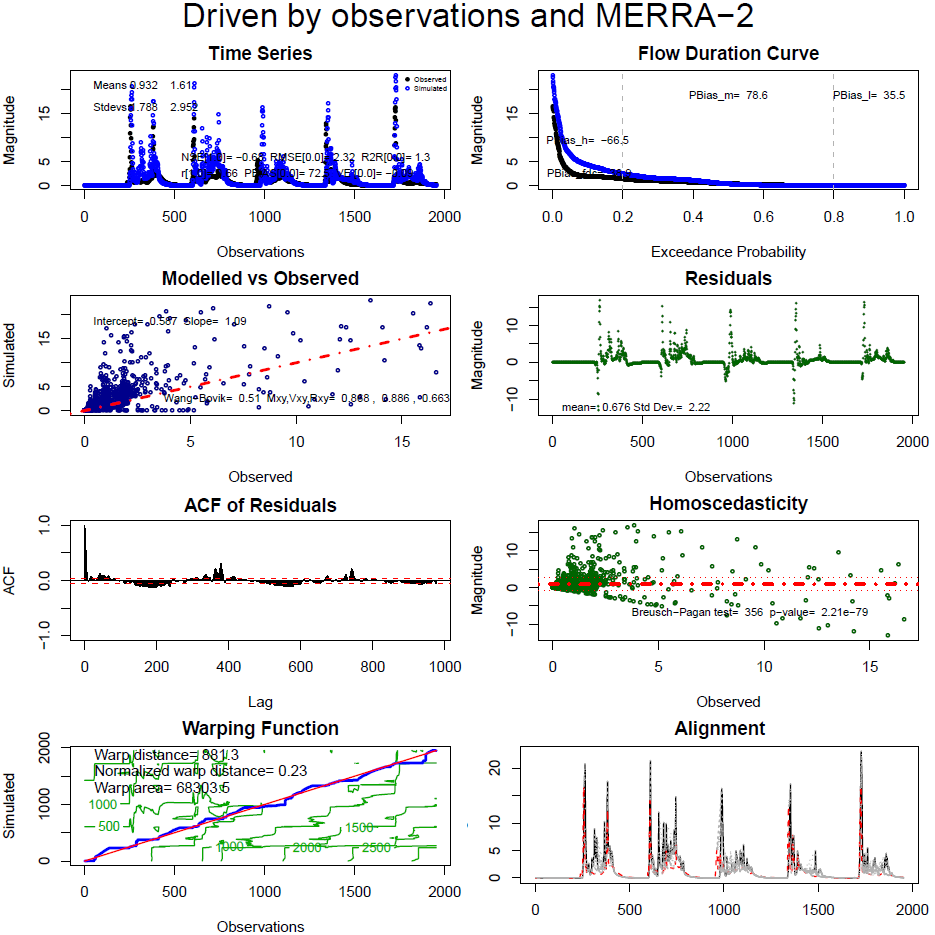 Reduce subjectivity
Correlation and correlation-based metrics weak
Need for absolute error measures
 Multiple indicators 

Graphical techniques and assessment of metrics
Legates, D. R., & McCabe, G. J. (1999). Evaluating the use of “goodness‐of‐fit” measures in hydrologic and hydroclimatic model validation. Water Resources Research 35(1): 233-241. 
Ritter, A., & Muñoz-Carpena, R. (2013). Performance evaluation of hydrological models: Statistical significance for reducing subjectivity in goodness-of-fit assessments. Journal of Hydrology 480: 33-45.
Moving forward
Subjective Assessment

Low flows         - Poor
Medium Flows - Good
High Flows        - Good
Peak Flows        - Poor
Timing               - Fair
Need an objective assessment
Multiple metrics
Provide context

Effectively communicate model performance
“Standardize” to make results comparable across studies

Need to connect model use to performance
How does model performance affect use?
Framework for setting context
Absolute or relative
Predictive or instructive or diagnostic
Constrain interpretation using metrics
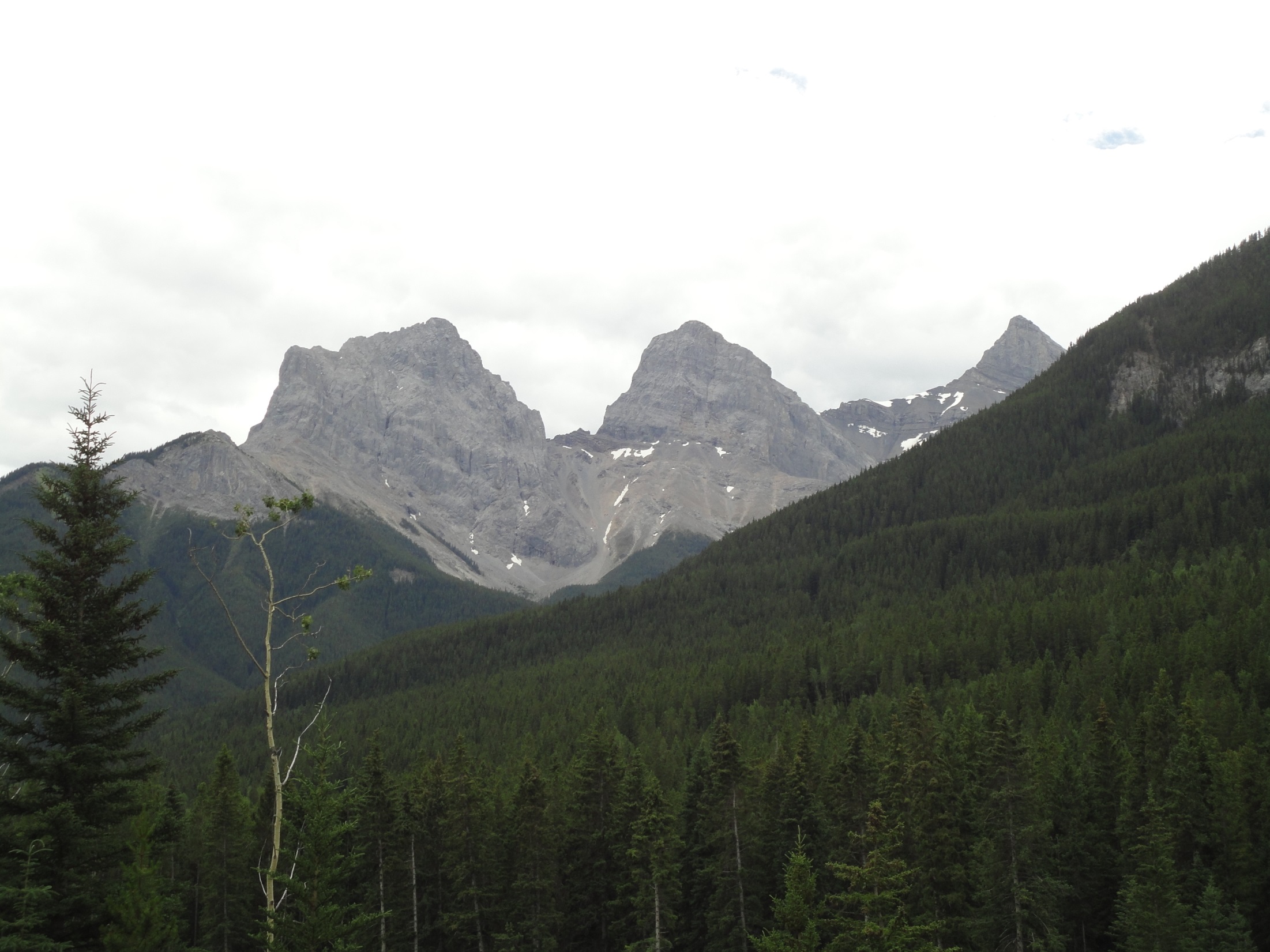 Bhaleka Persaud
Kabir Rasouli
Sebastian Krogh
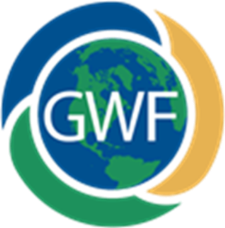 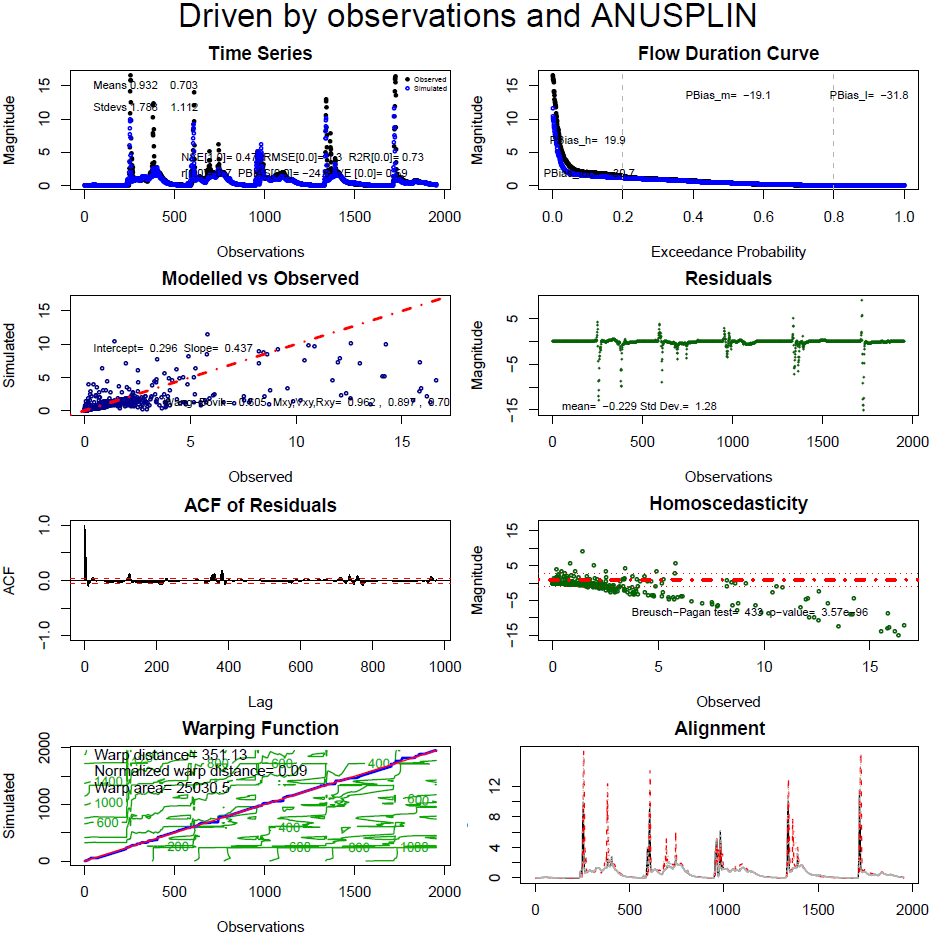 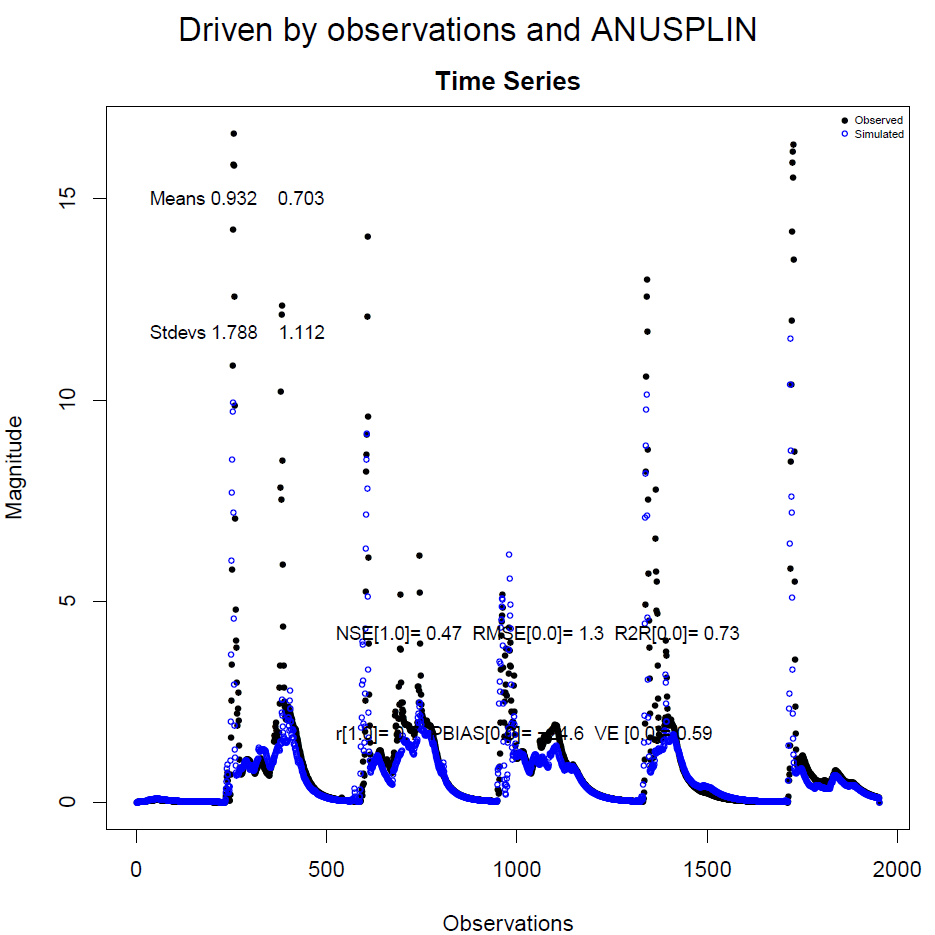 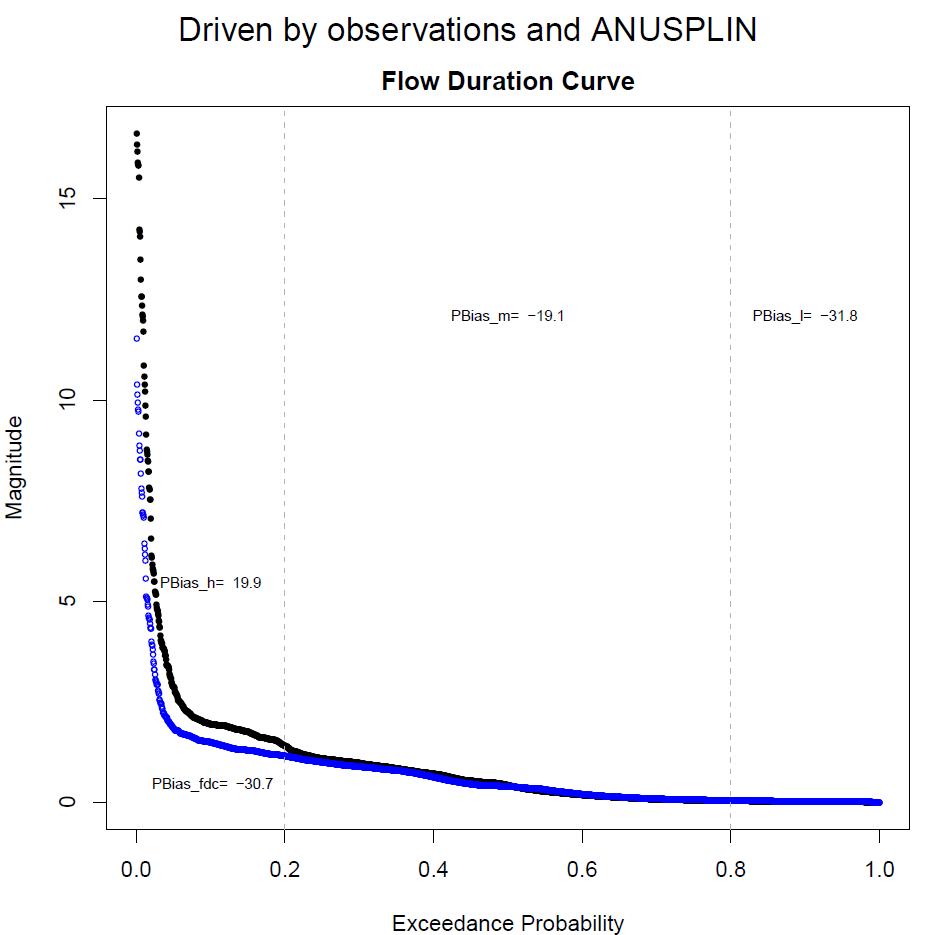 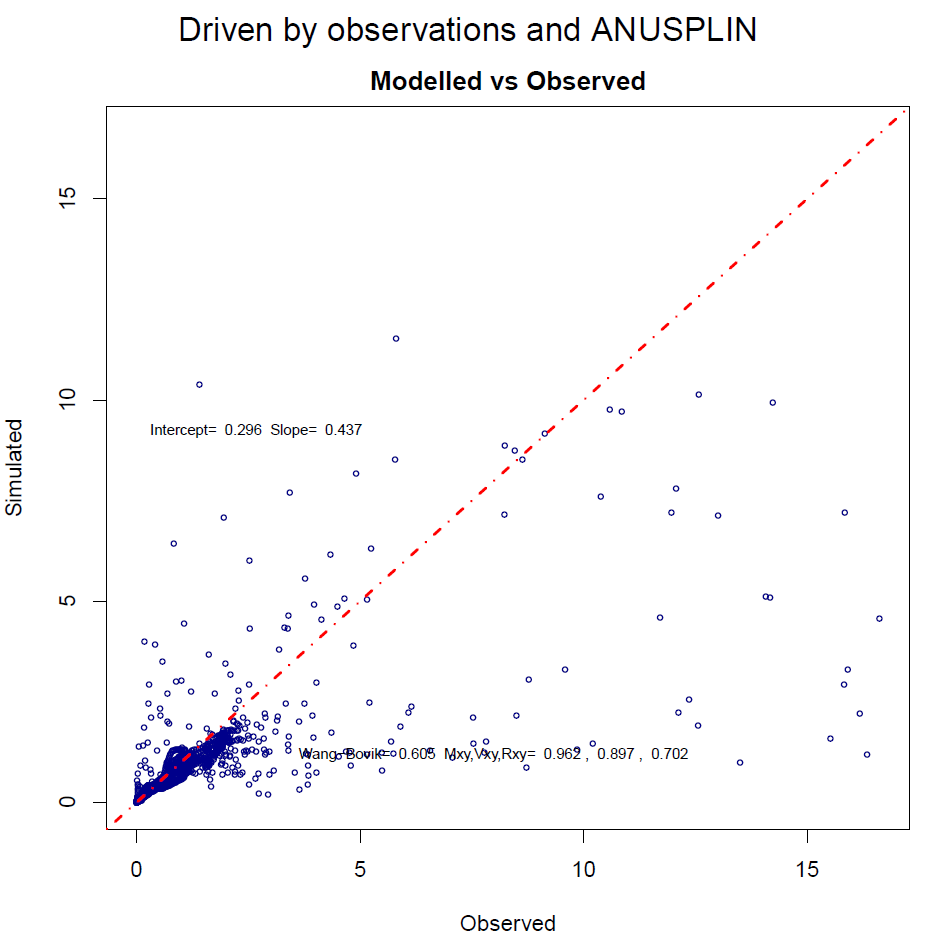 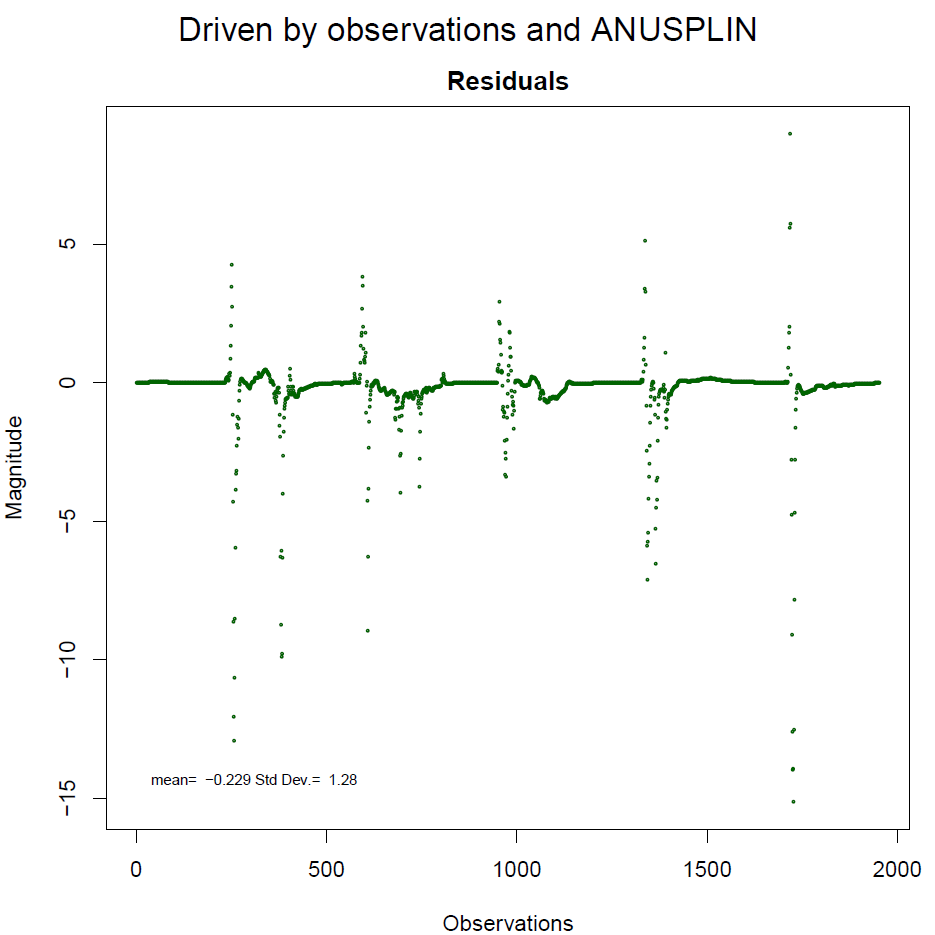 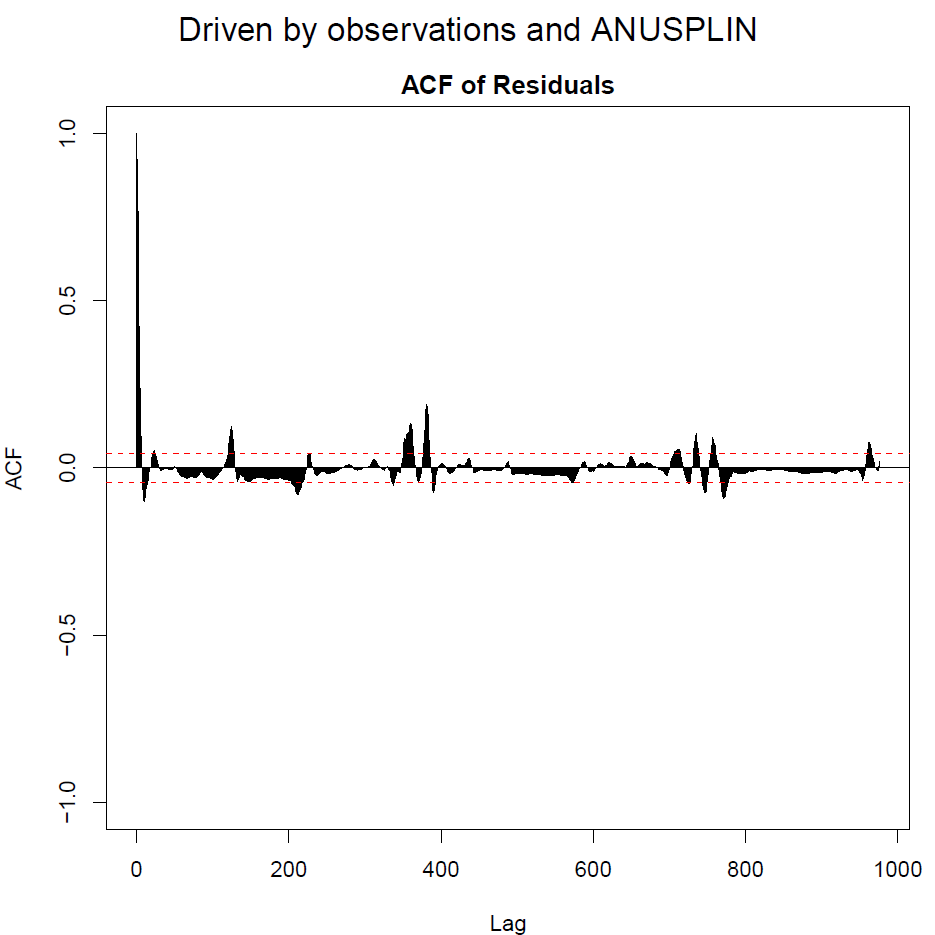 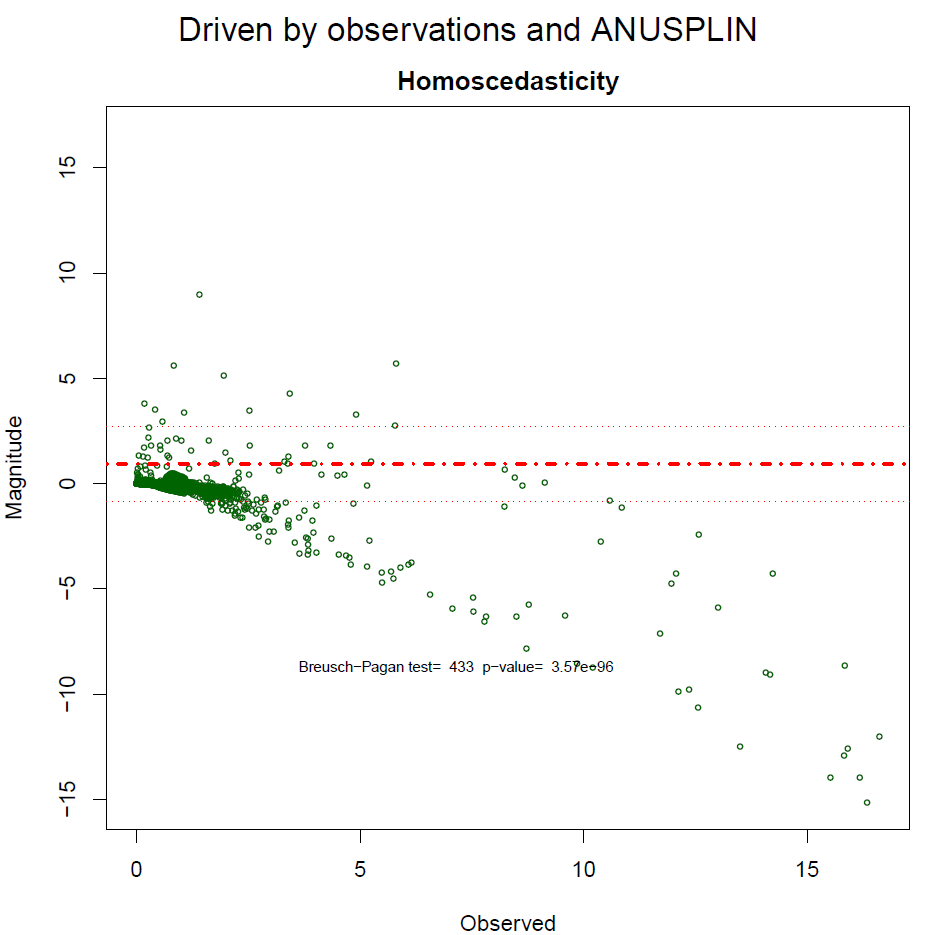 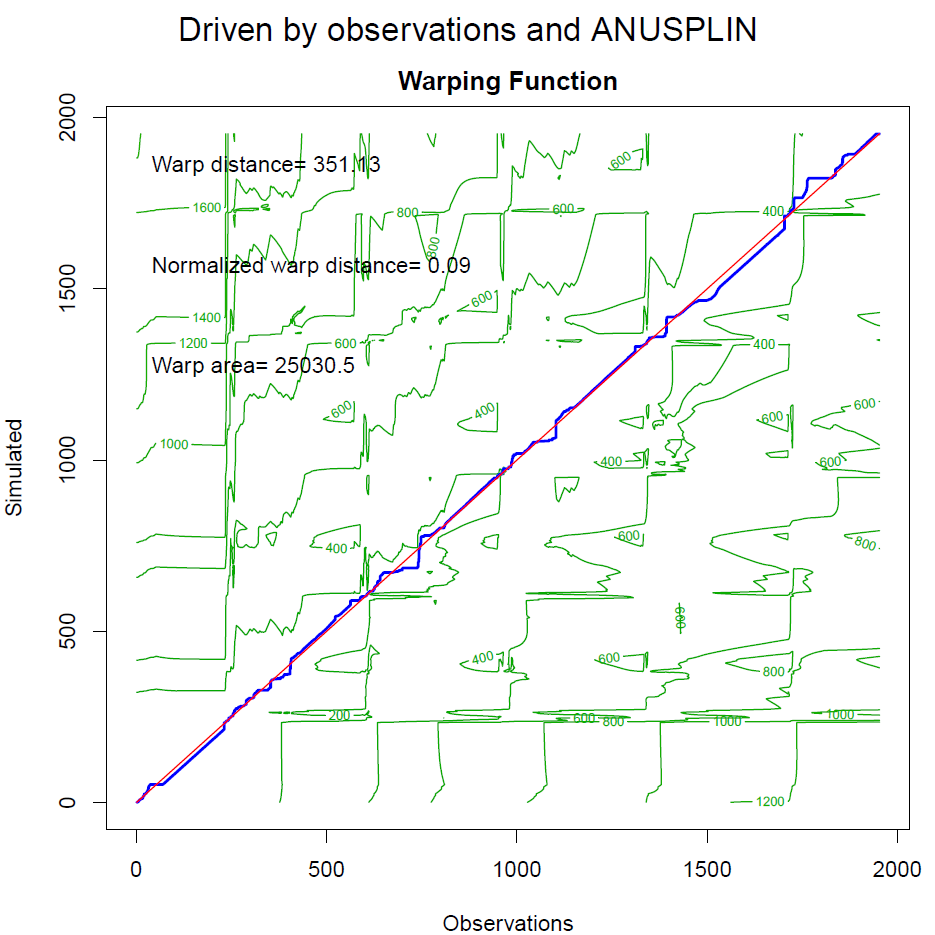 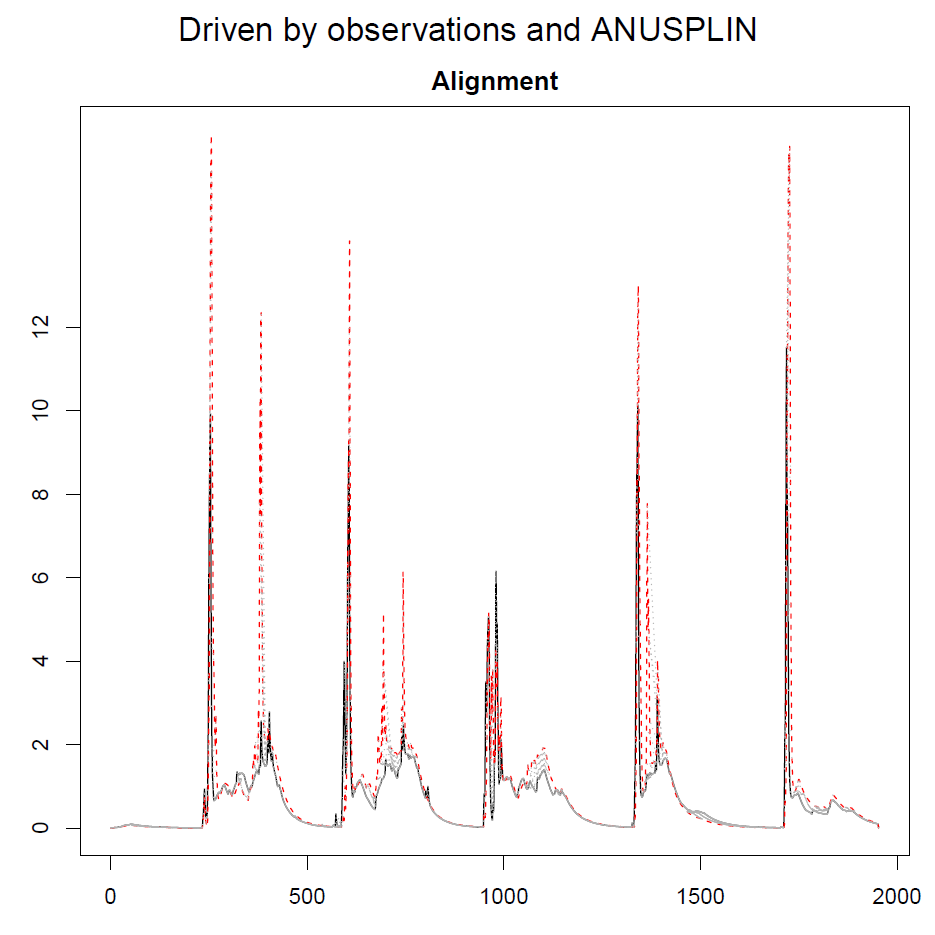 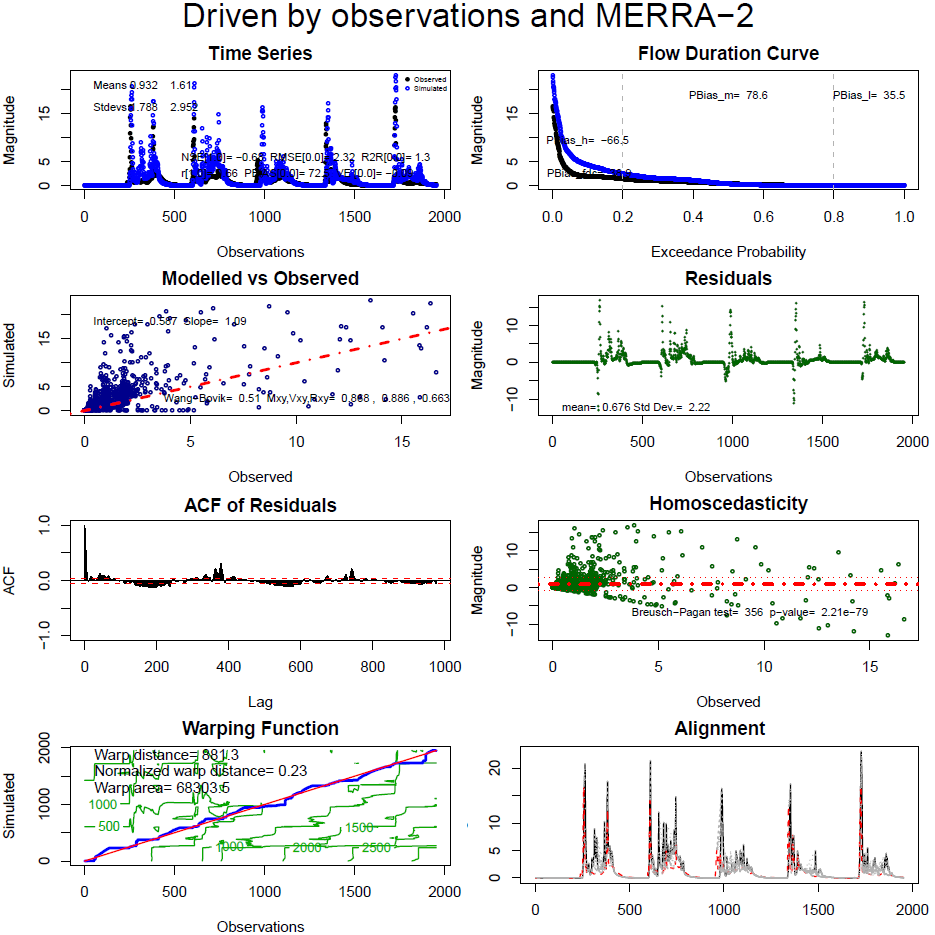 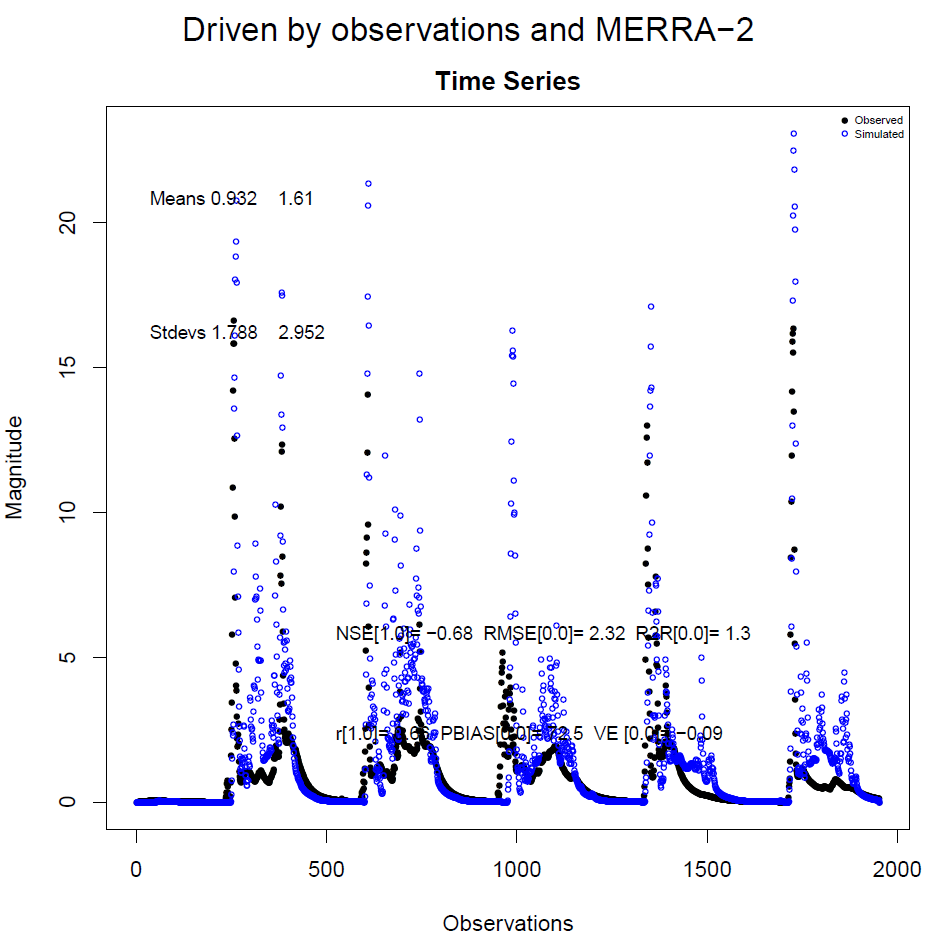 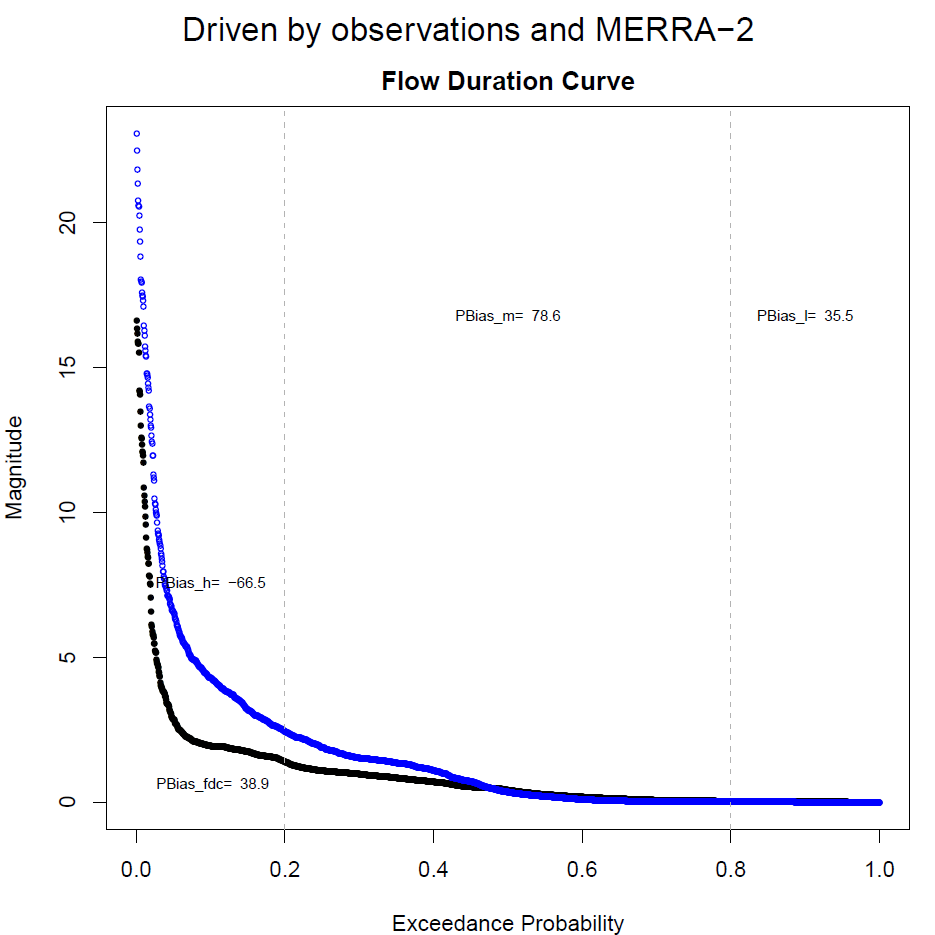 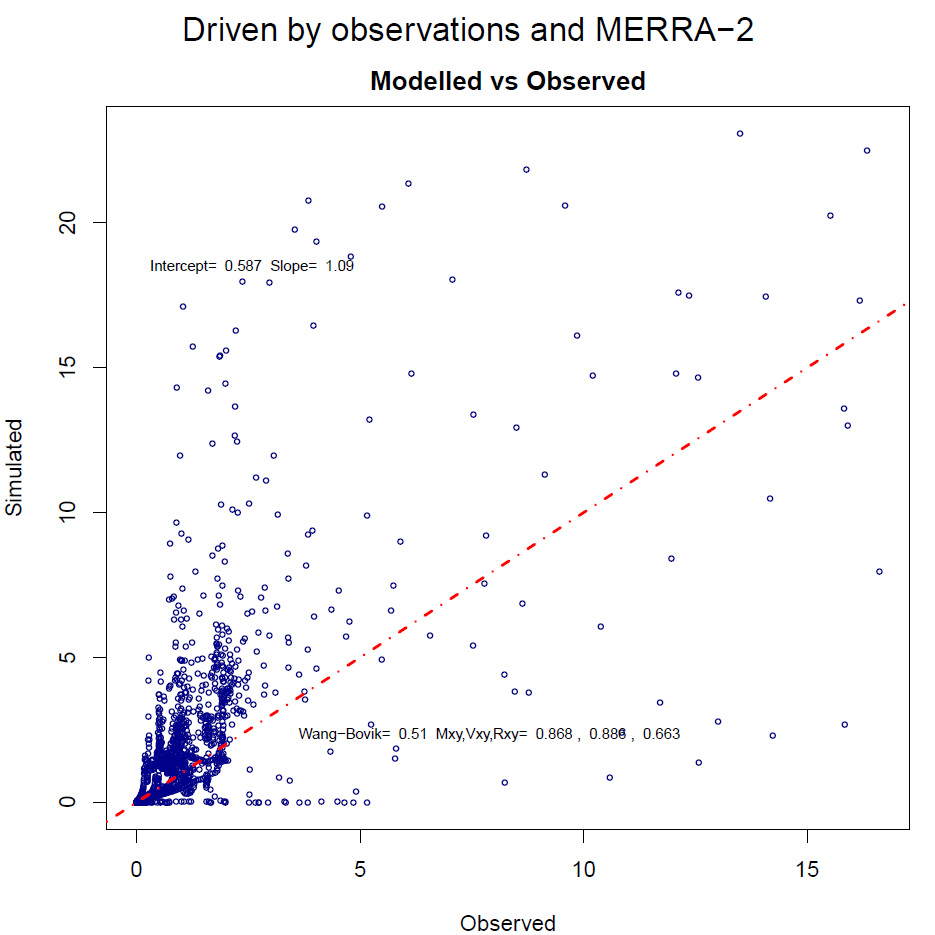 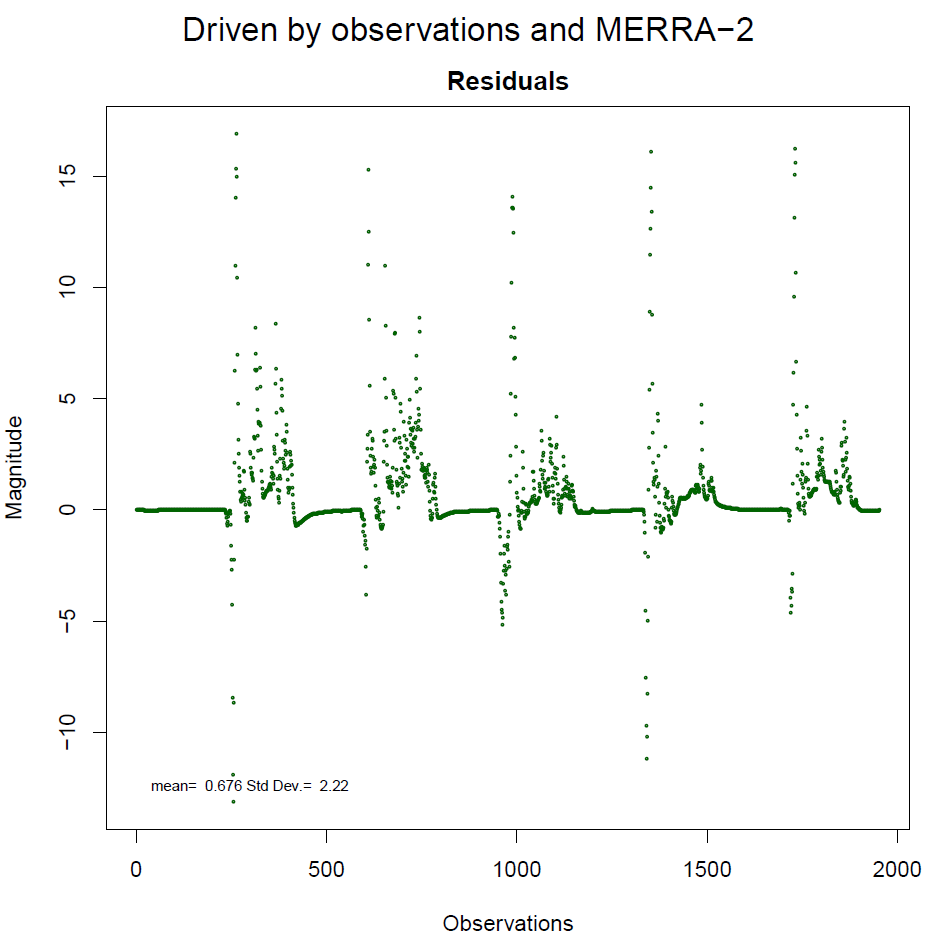 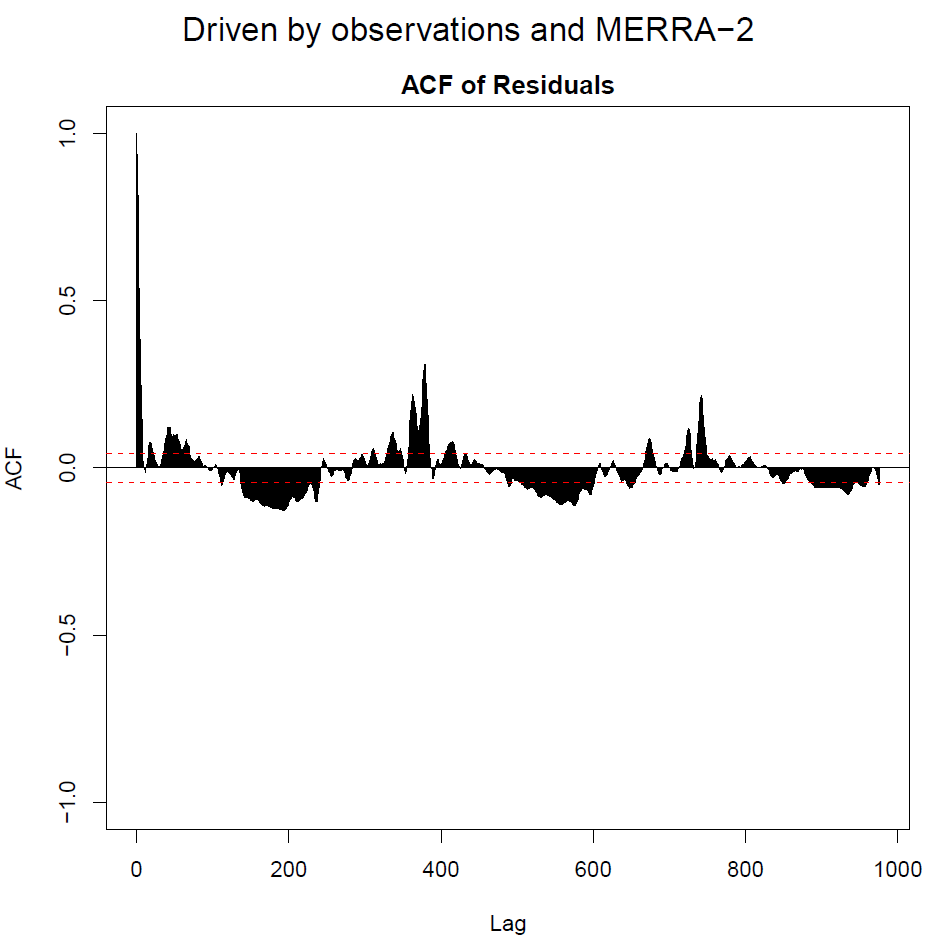 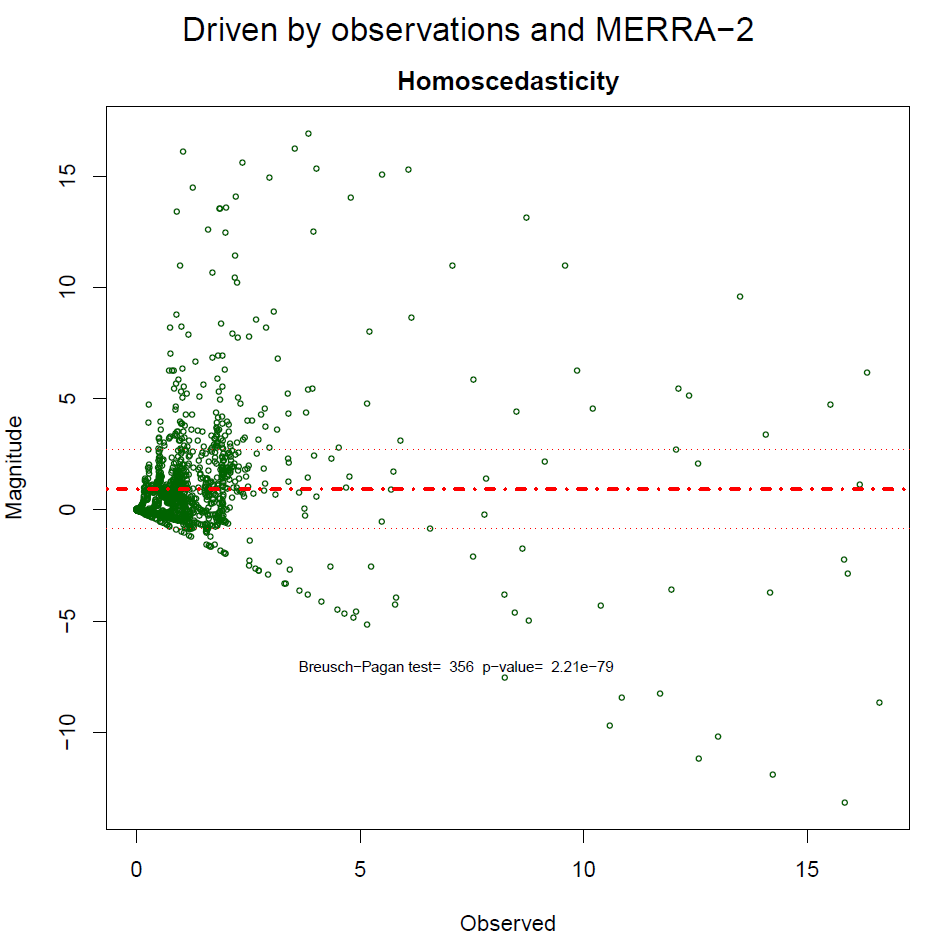 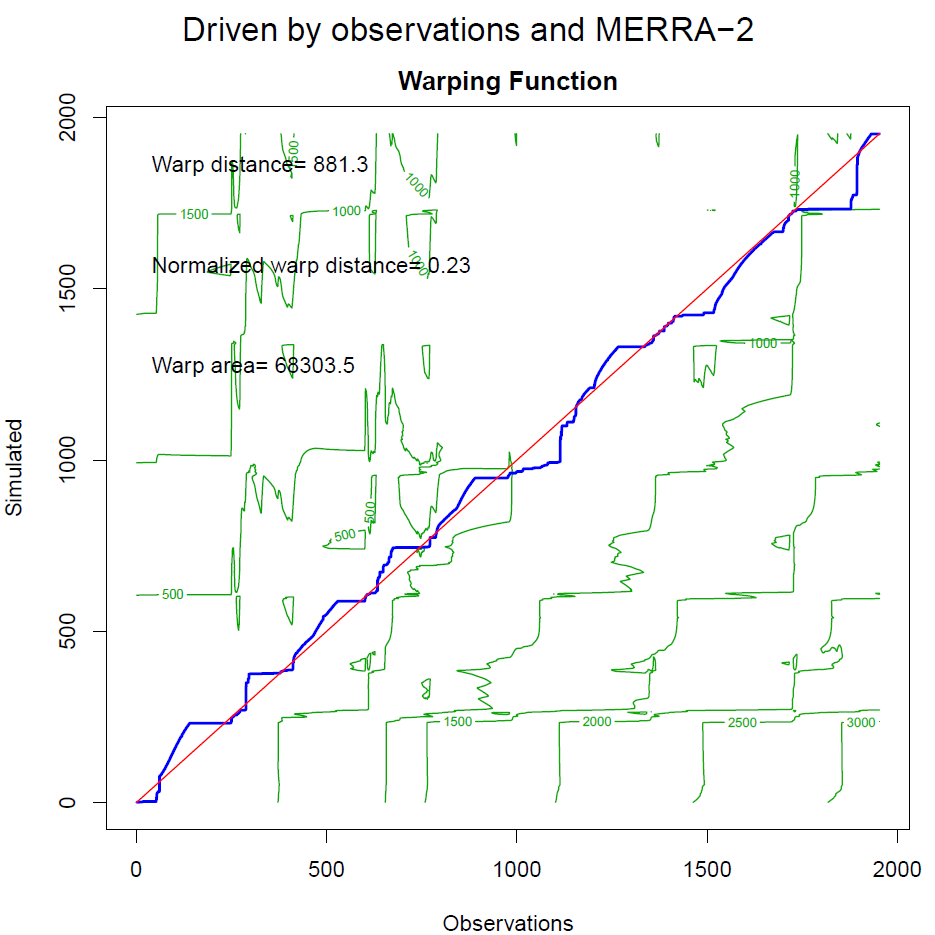 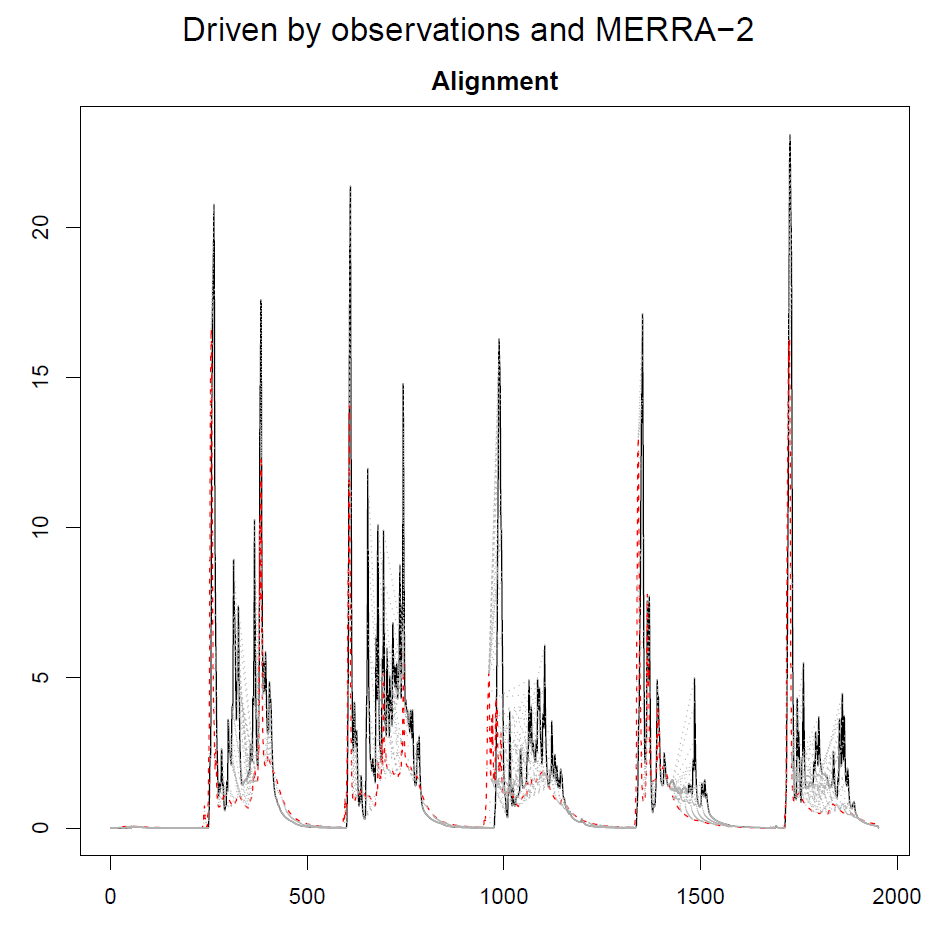